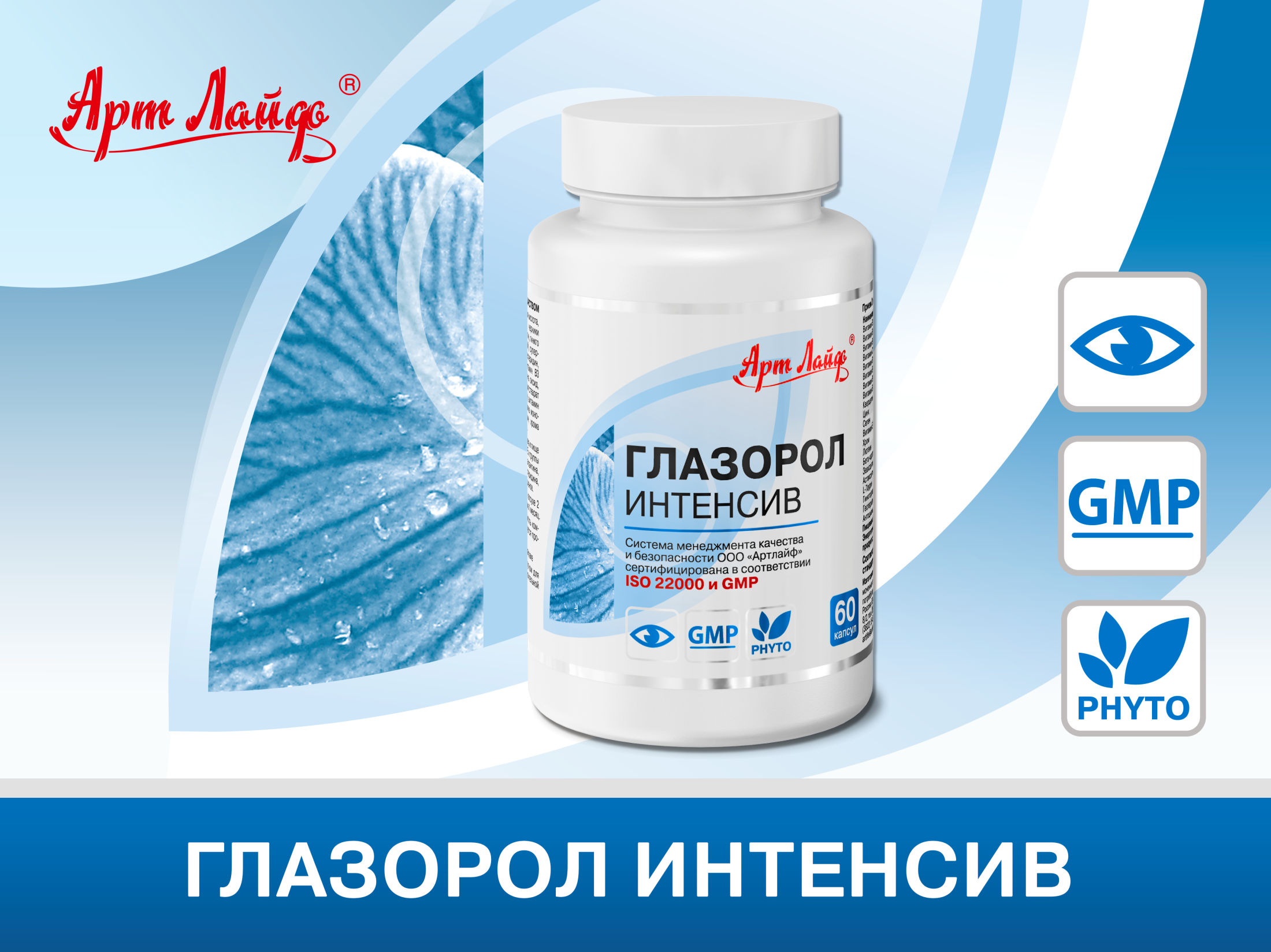 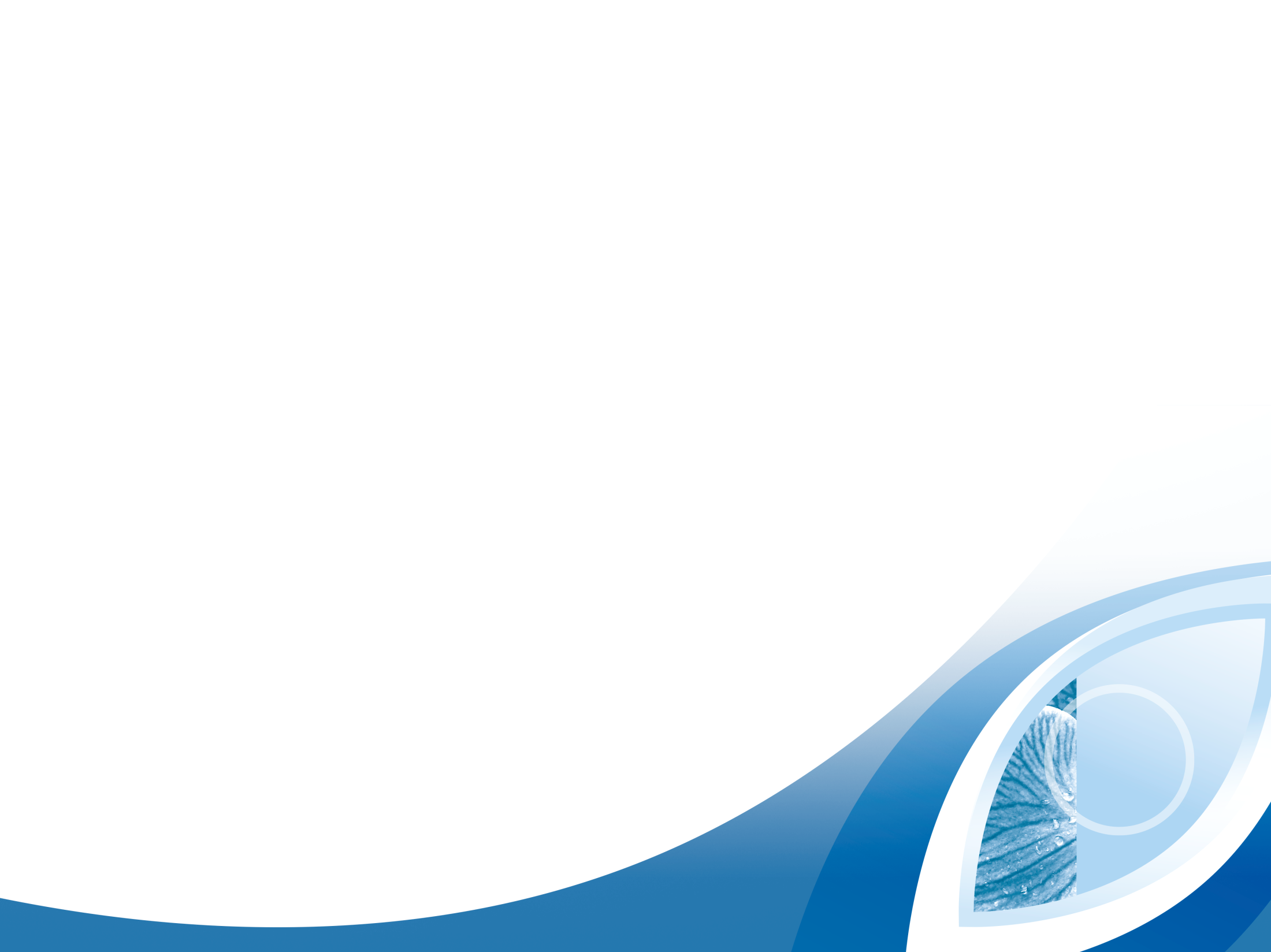 ПРОБЛЕМА
Ежедневно мы смотрим телевизор, работаем на компьютере, «просиживаем» с планшетом и ужинаем «в телефоне». Не удивительно, что зрительная нагрузка за последние 30 лет выросла почти в 40 раз.
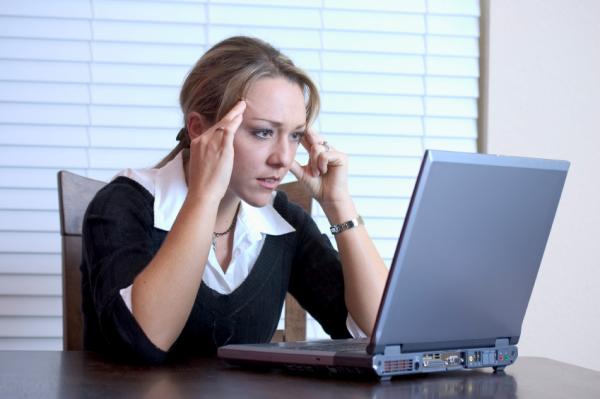 Одним из самых масштабных негативных последствий этого являются заболевания глаз, наиболее частая - миопия.
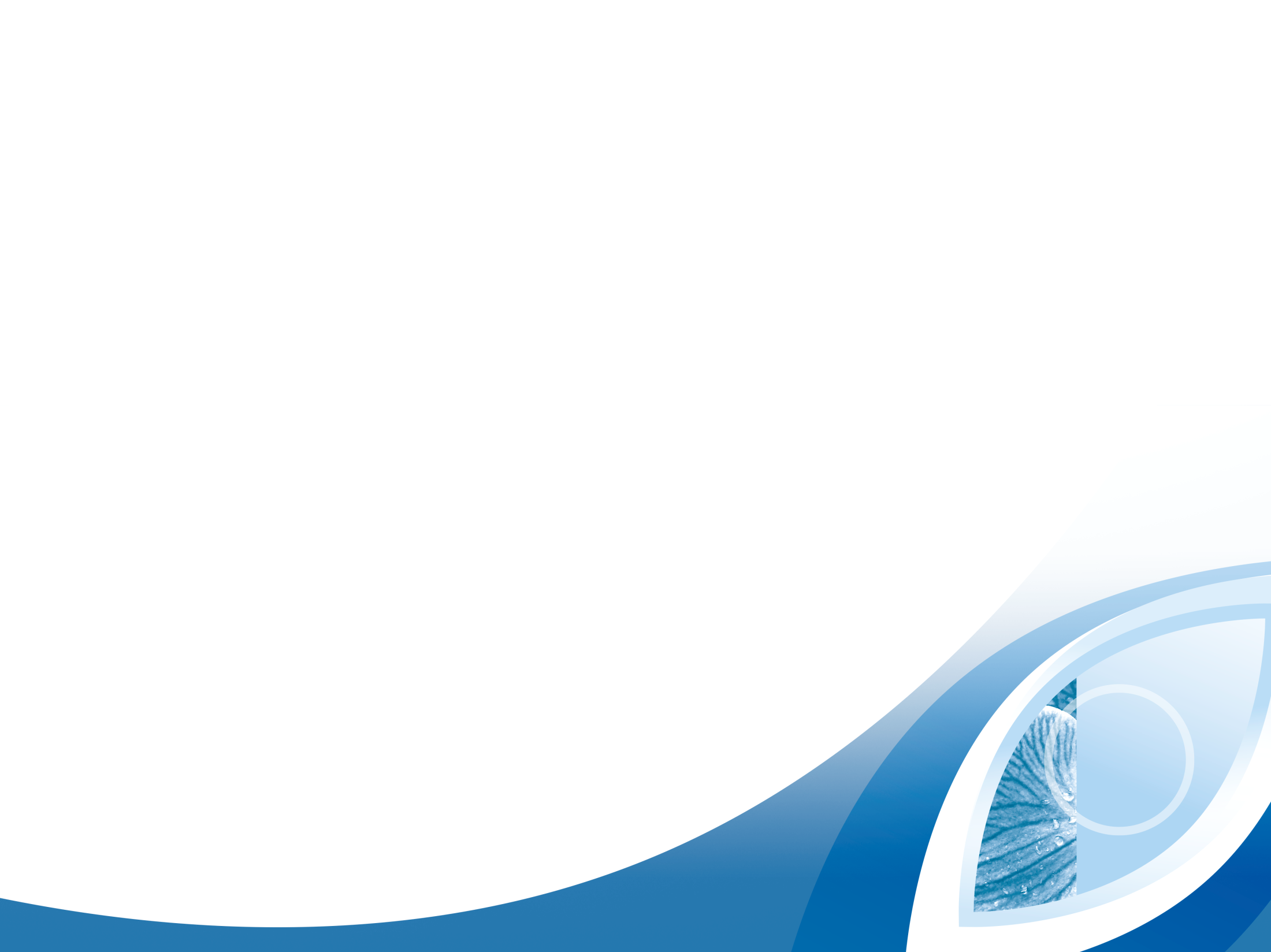 ФАКТОРЫ РИСКА
Перенапряжение глаз: длительные, интенсивные зрительные нагрузки, плохое освещение рабочего места, неправильное положение при чтении и письме, чрезмерное увлечение телевизором и компьютером.

Для детей существуют определённые нормы работы за компьютером. Для детей младшего возраста (младших школьников) это 10–15 минут, потом полчаса в день. У старшеклассников — не более 2–3 часов. 

Недостаток в рационе питания различных микроэлементов, необходимых для глаз (таких, как цинк, хром, селен и др.).

Предрасположенность к близорукости передается и по наследству: если оба родителя близоруки, то у половины их детей близорукость появляется уже к 30 годам.
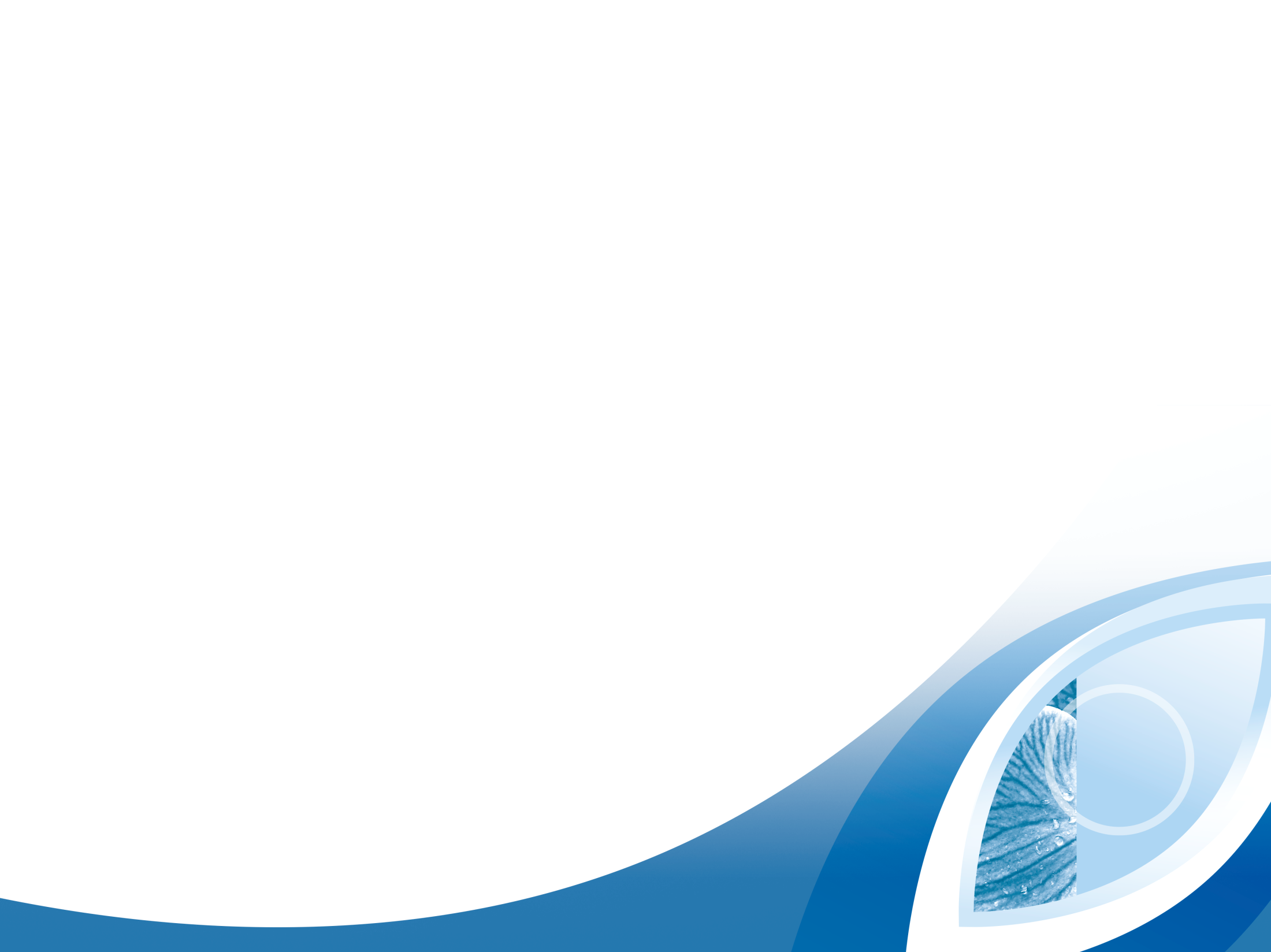 ПРОБЛЕМА
В России миопия (близорукость) наблюдается у 20–30% детей в возрасте до 15 лет, гиперметропия (дальнозоркость) – у 6%, астигматизм – у 30% детей с аномальной рефракцией.

Коррекция близорукости назначается поздно 
или не назначается вообще при слабых степенях, что является огромной проблемой. 

В 11 классах Миопия достигает 46-52%
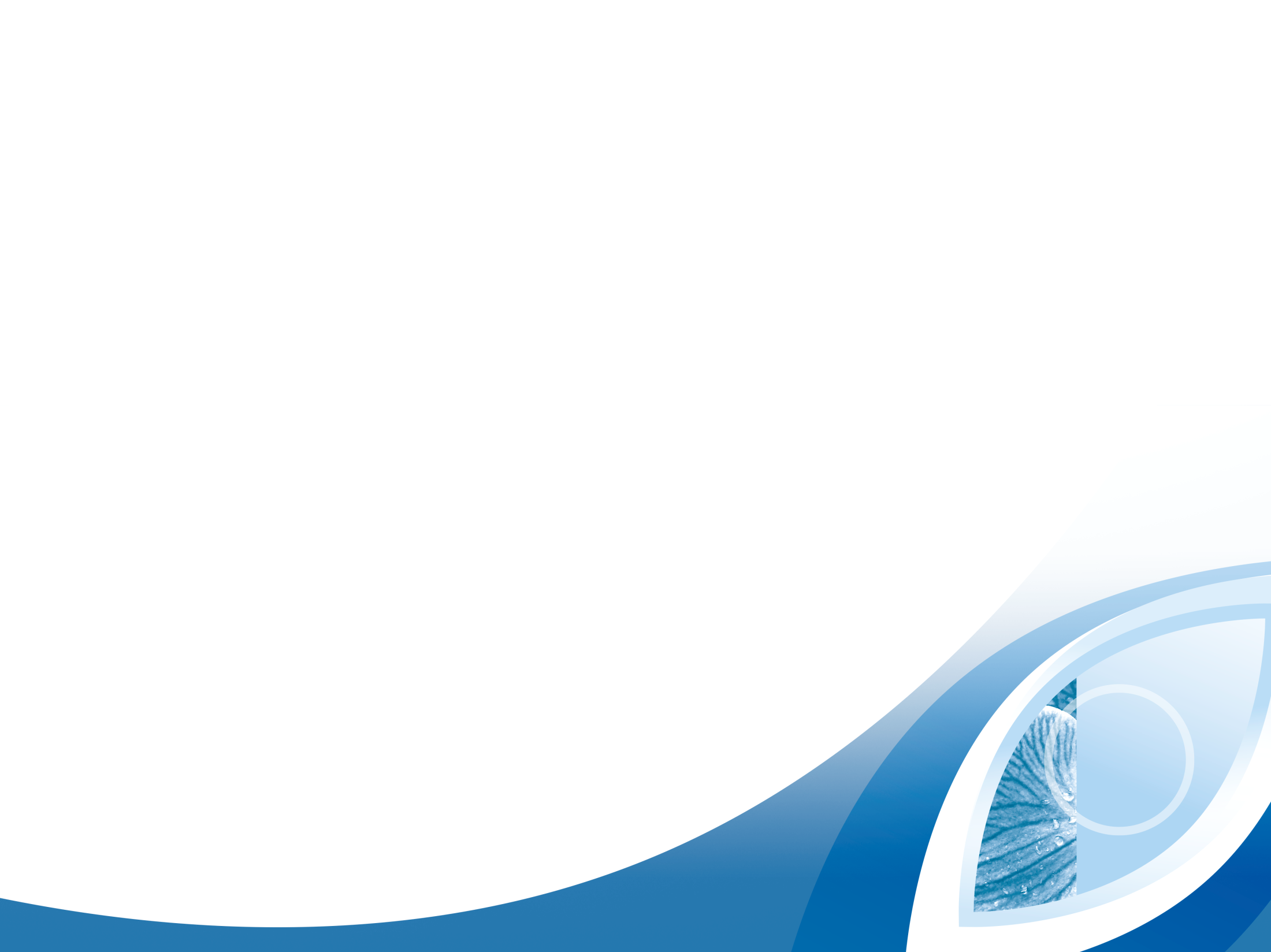 Последствия зрительной перегрузки
Патогенез развития близорукости
Снижение 
остроты 
зрения
Высокие нагрузки
Спазм аккомодации
Скрытая угроза
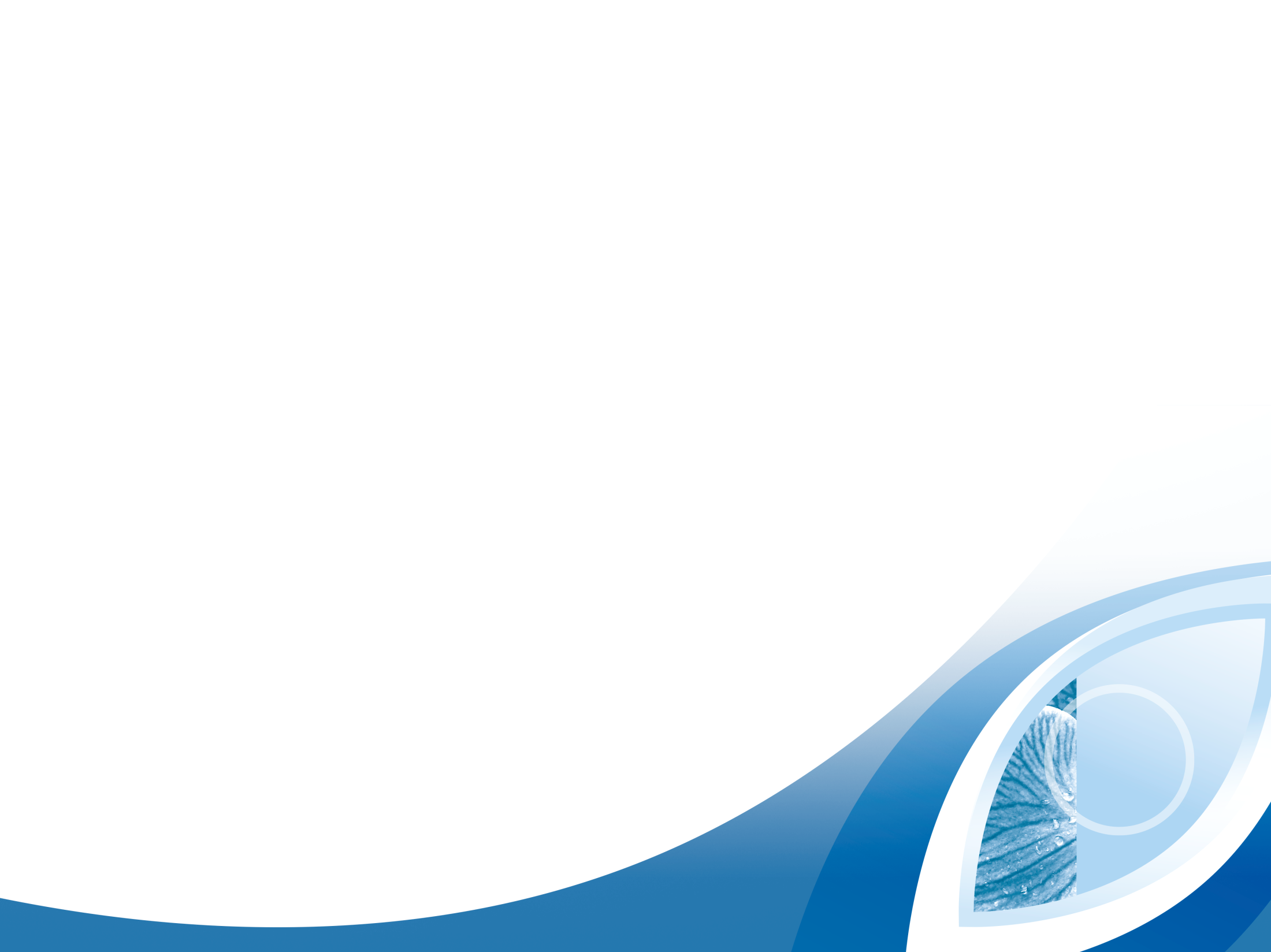 Спазм аккомодации коварен тем, что сопровождается изнуряющей головной болью, болью в шее , которую очень трудно диагностировать, а значит, тяжело подобрать лечение.
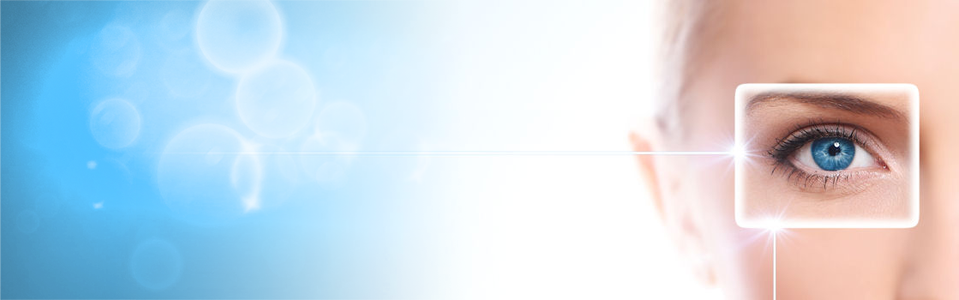 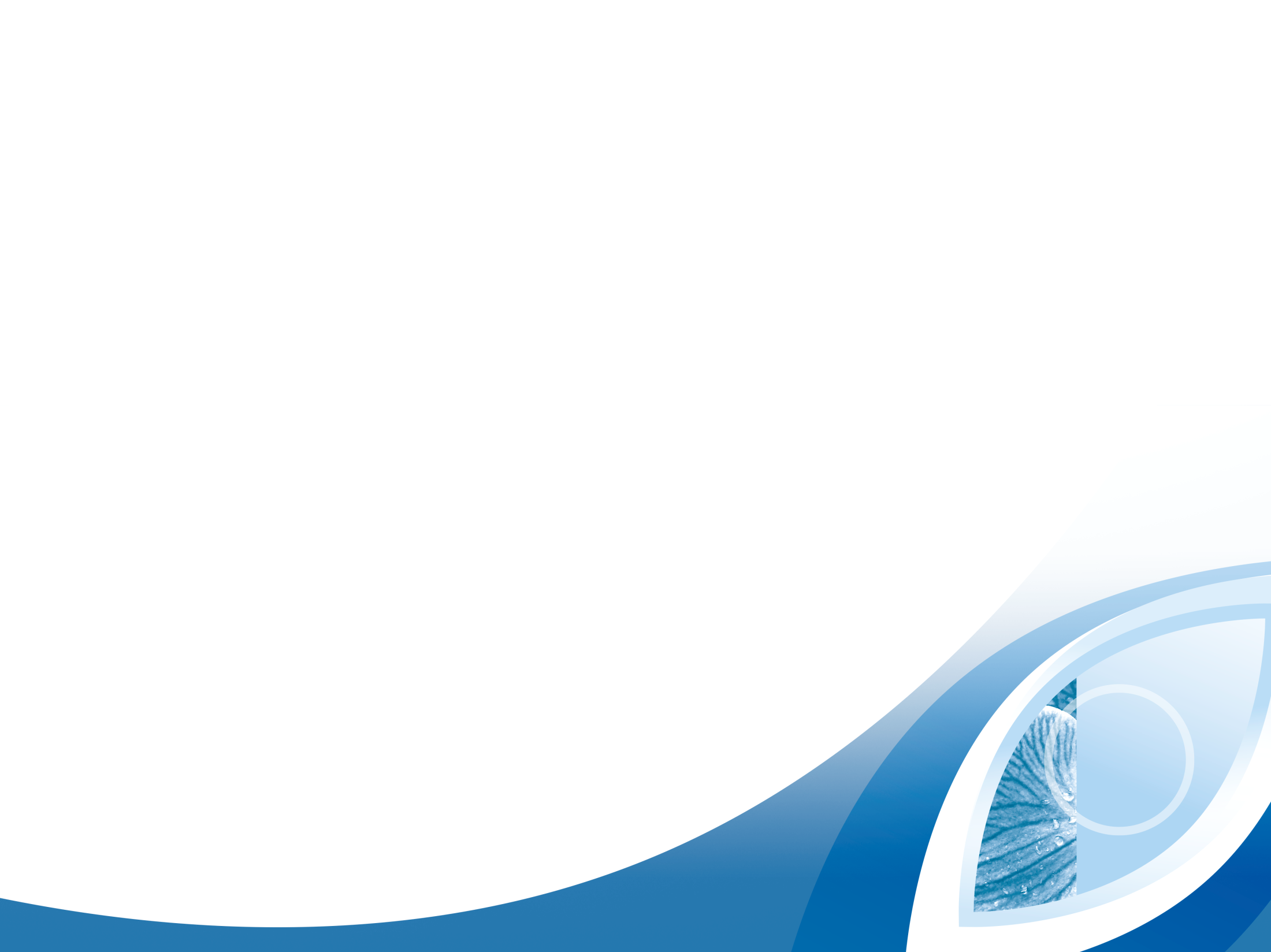 Комплекс 
нового поколения 

Глазорол Интенсив
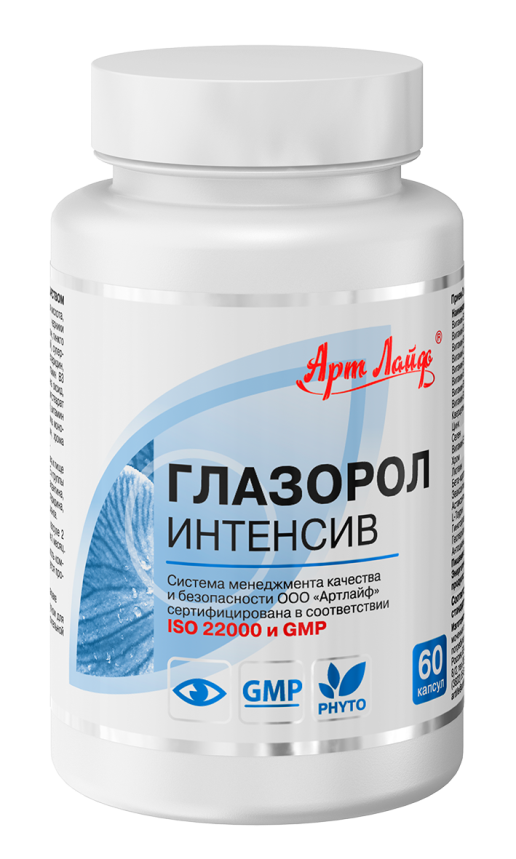 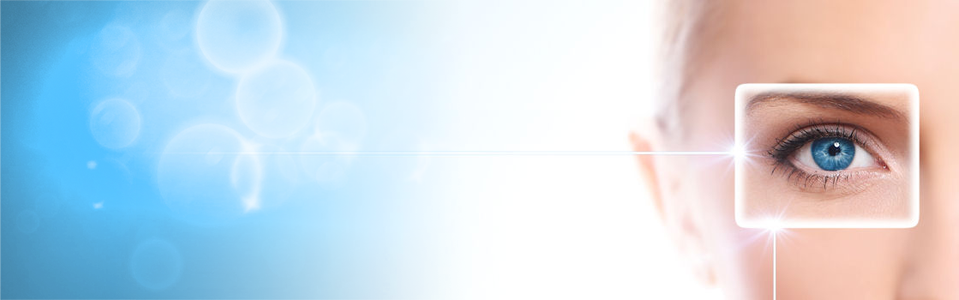 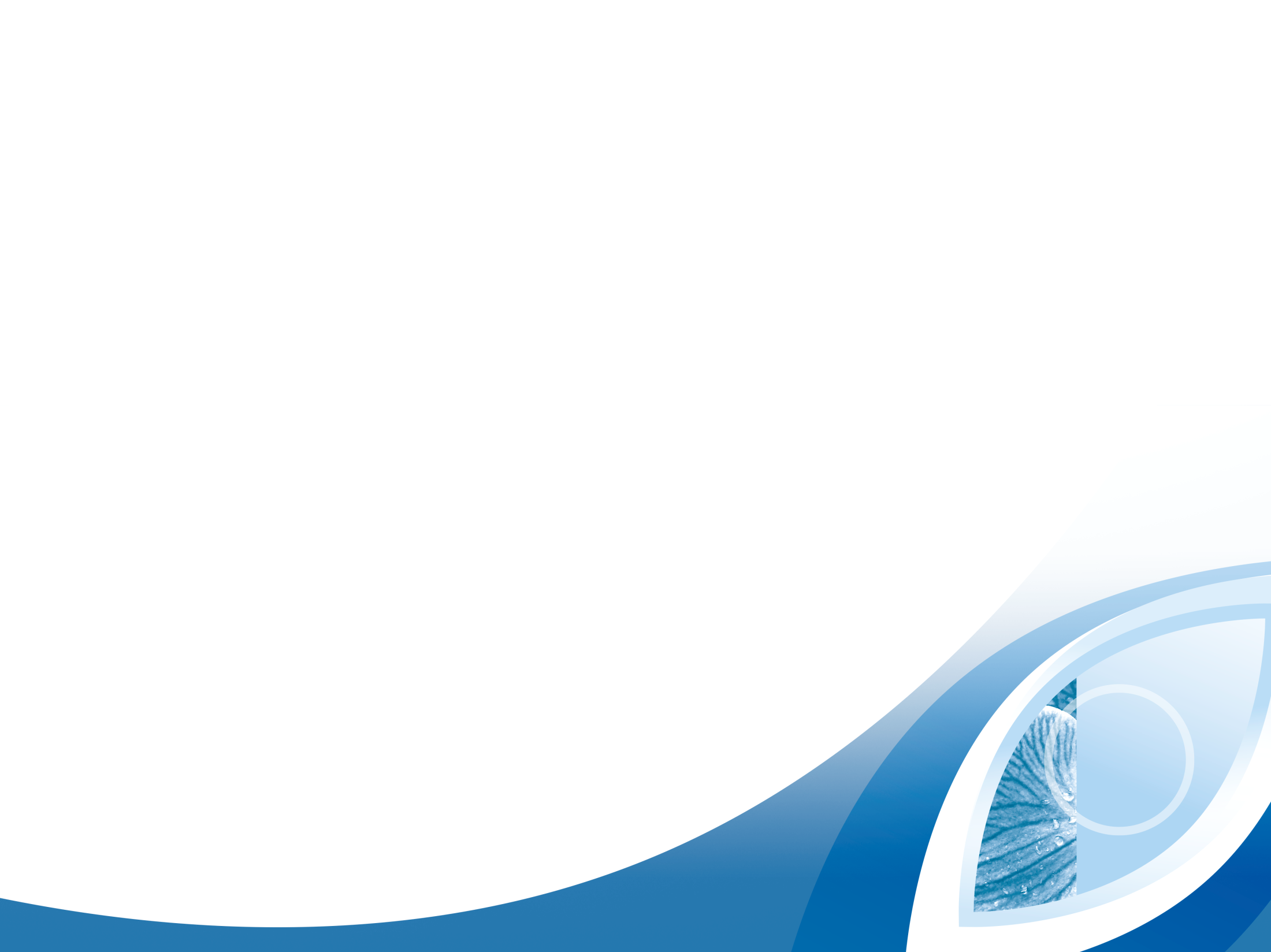 Комплекс 
нового поколения
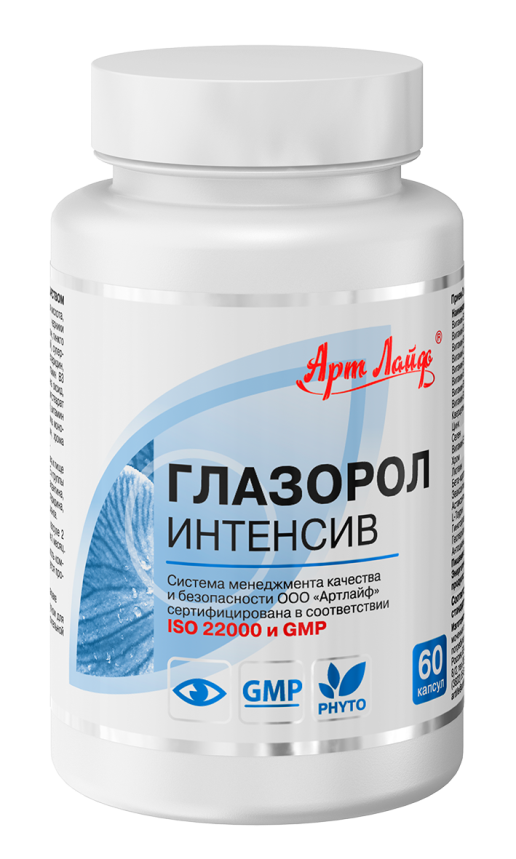 Преимуществом комплекса «Глазорол Интенсив» является его многокомпонентный и сбалансированный состав, участвующий в ключевых биохимических процессах в зрительном аппарате. Дозировки активных компонентов в комплексе «Глазорол Интенсив» подобраны согласно последним исследованиям в области дефицитов биологически активных веществ.
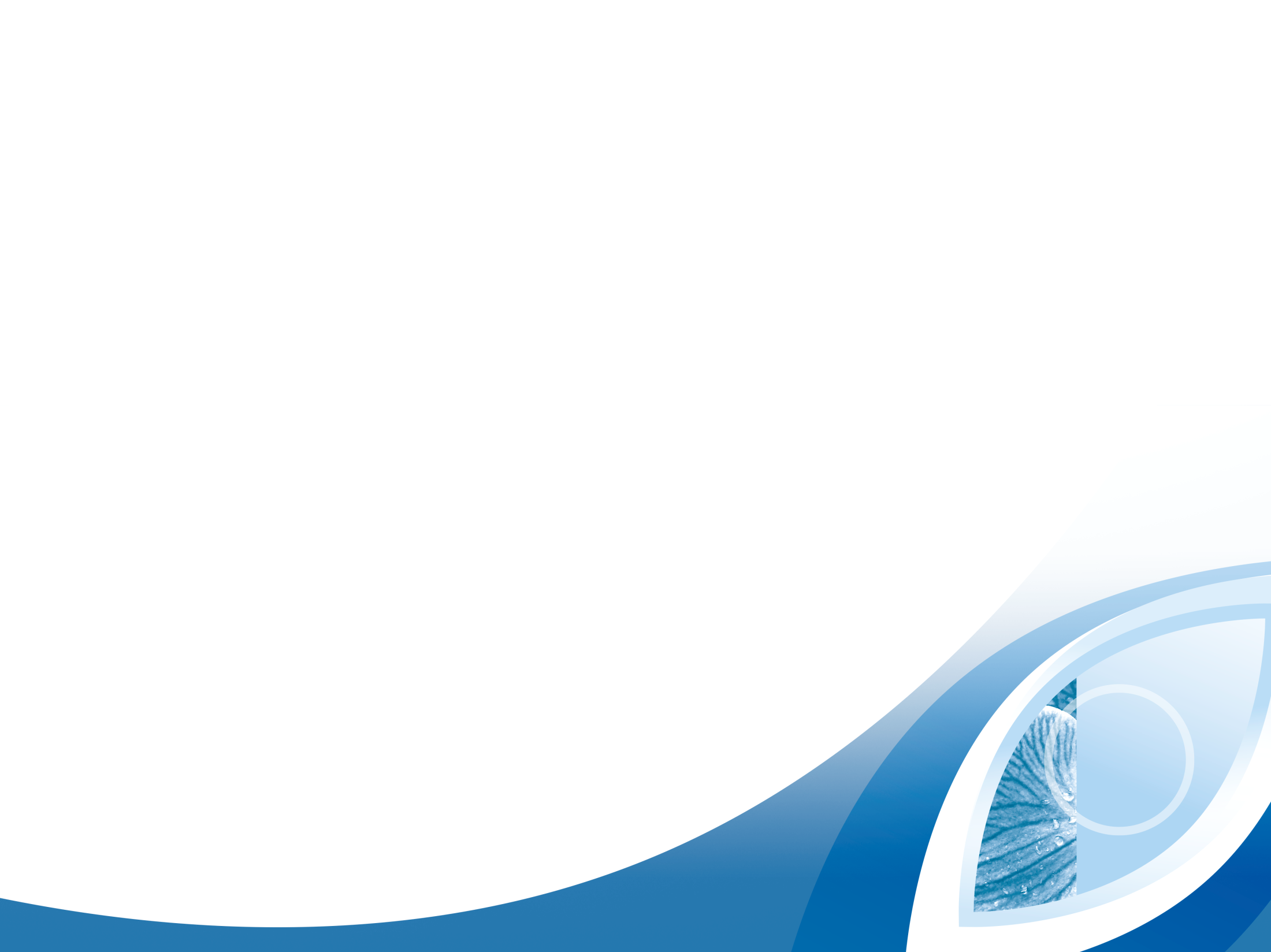 БАД «Глазорол Интенсив»
Глазорол
Глазорол Интенсив
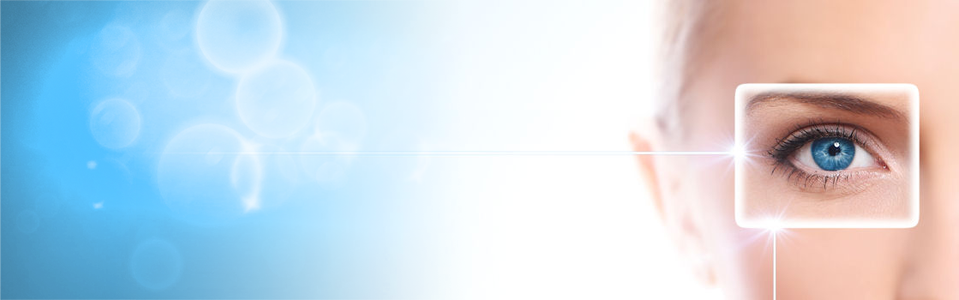 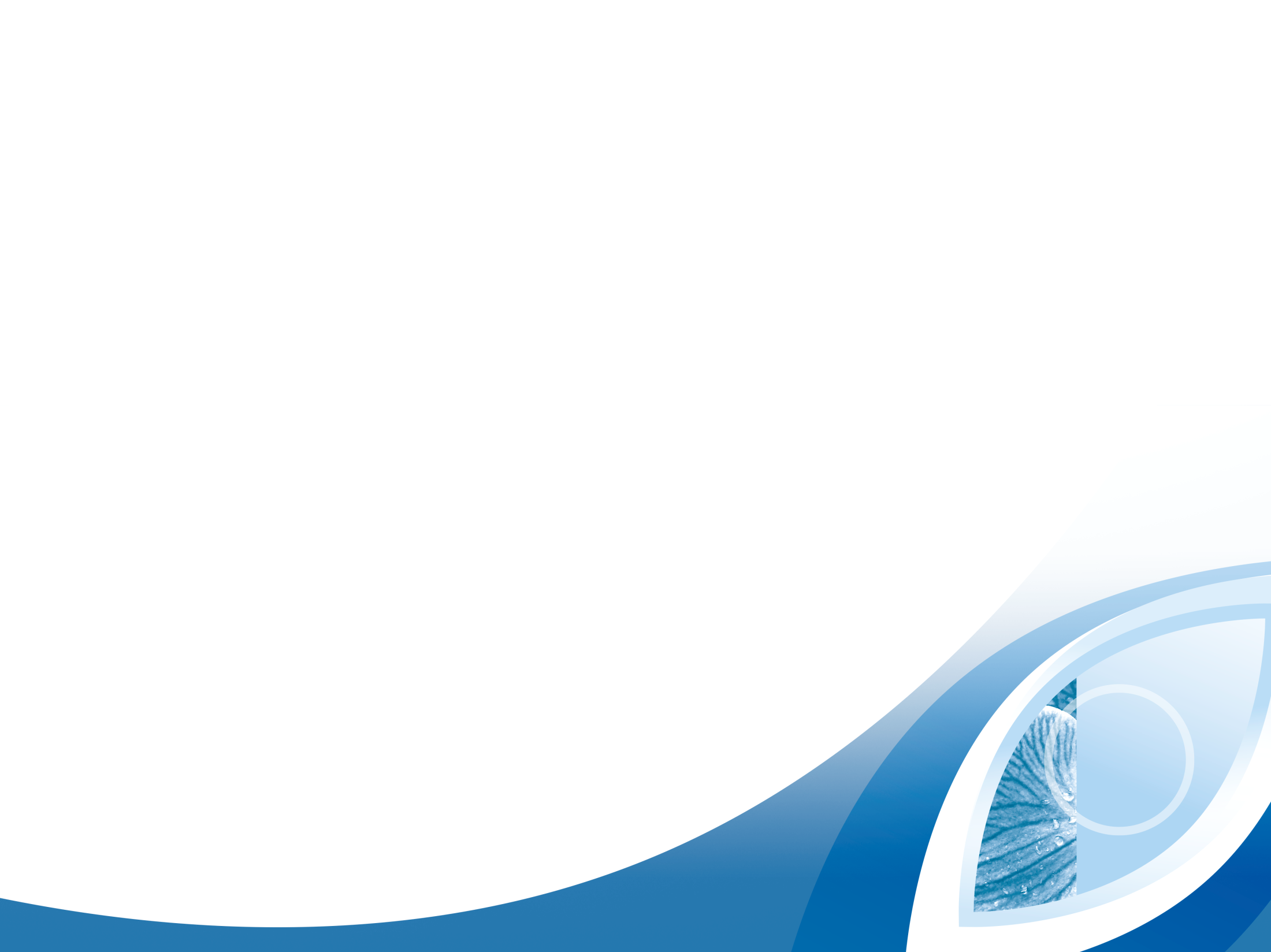 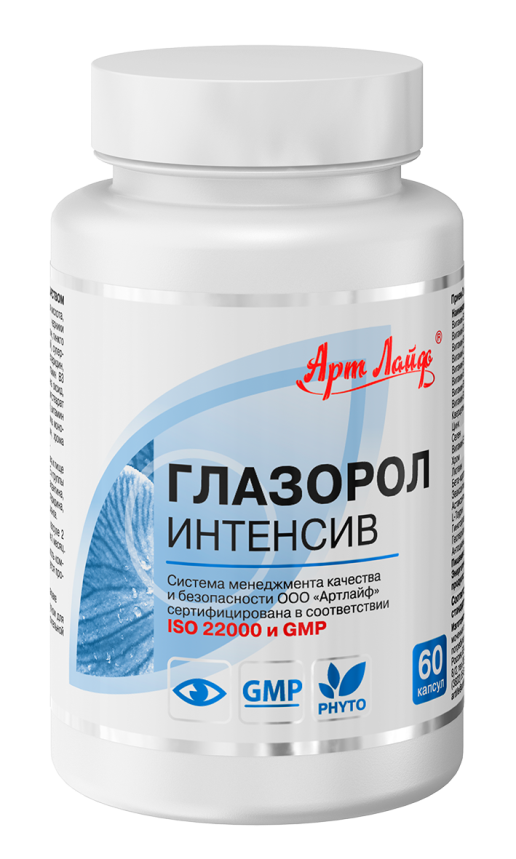 Минеральный комплекс
Антиоксидантный комплекс
Сосудистый
комплекс
Эссенциальный комплекс (витамины, аминокислоты)
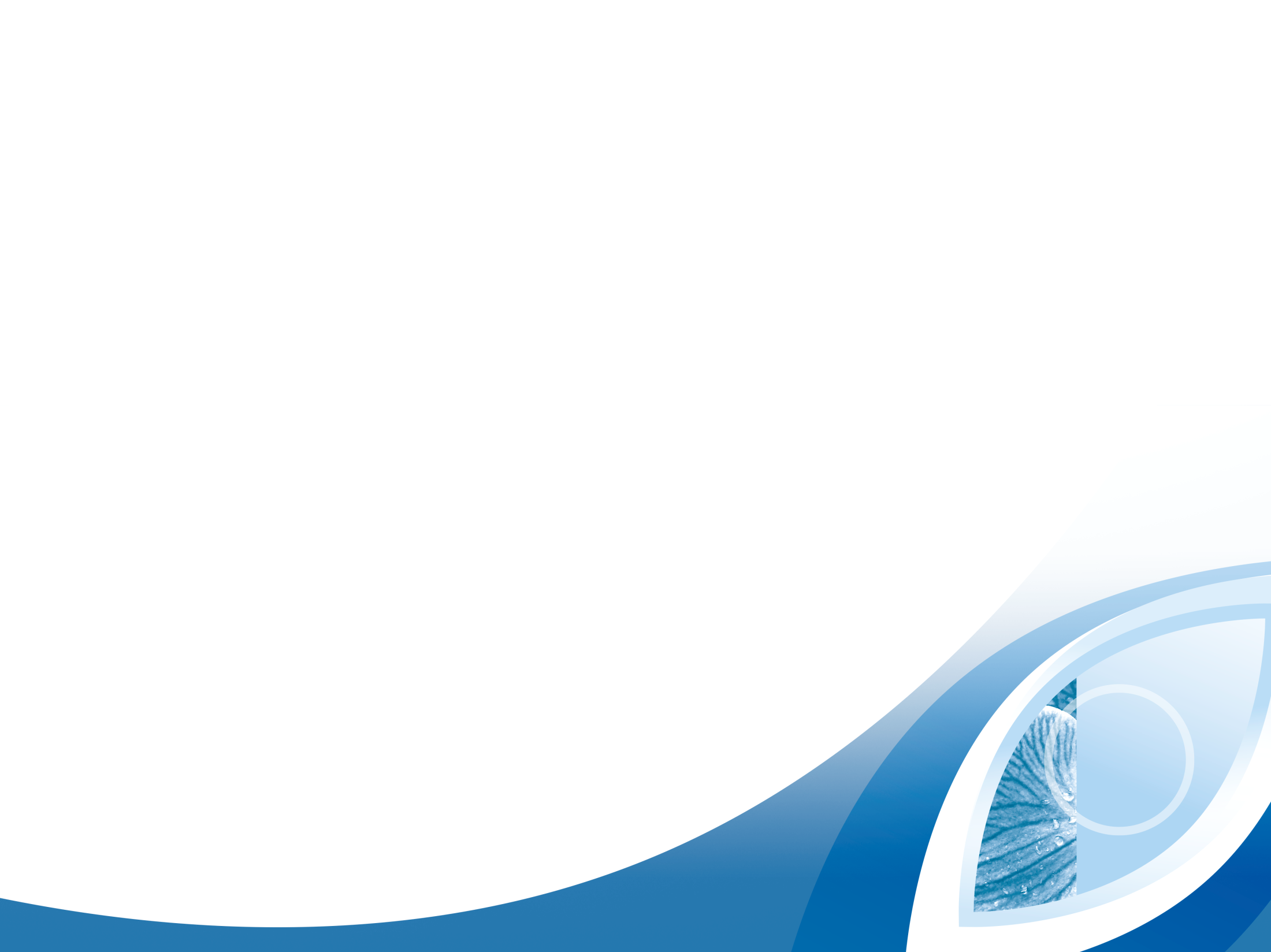 Преимущества БАД «Глазорол Интенсив»
Дозировки активных компонентов подобраны согласно последним исследованиям в области дефицитов биологически активных веществ
Микрокапсулированный комплекс каротинов и ксантофилов (астаксантин, зеаксантин, лютеин, бета-каротин) 
Расширенный спектр действия. Эффективен как сосудистый антиоксидантный комплекс
Увеличено количество биофлавоноидов
Использована стабилизированная форма СОД
Использована эффективная и безопасная форма селена (в виде органической соли селенопиран)
Антиоксидантный комплекс
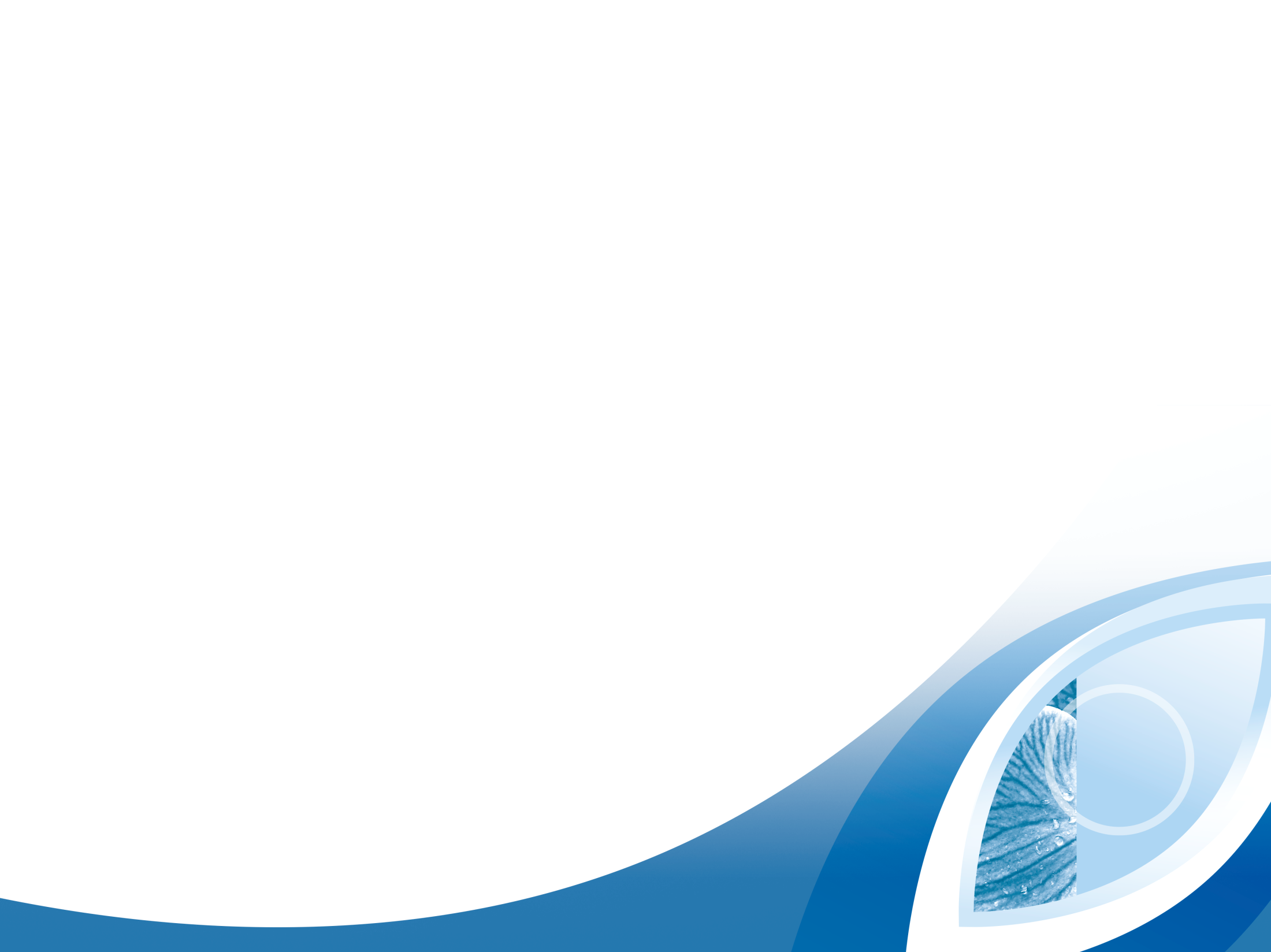 Гесперидин - укрепляет стенки кровеносных сосудов, усиливает ток крови, расслабляет гладкие мышцы кровяных сосудов
Лютеин - улучшает остроту зрения за счет уменьшения хроматических аберраций
Зеаксантин – второй пигмент, необходимый для нормального зрения, определяет поглощающую, экранирующую и антиоксидантную функции
Гидрокверцетин – нормализация реалогических свойств крови, снижение давления
Бетта –каротин – обладает антиаторесклеротическим действием, естественный иммуностимулятор
Астаксантин
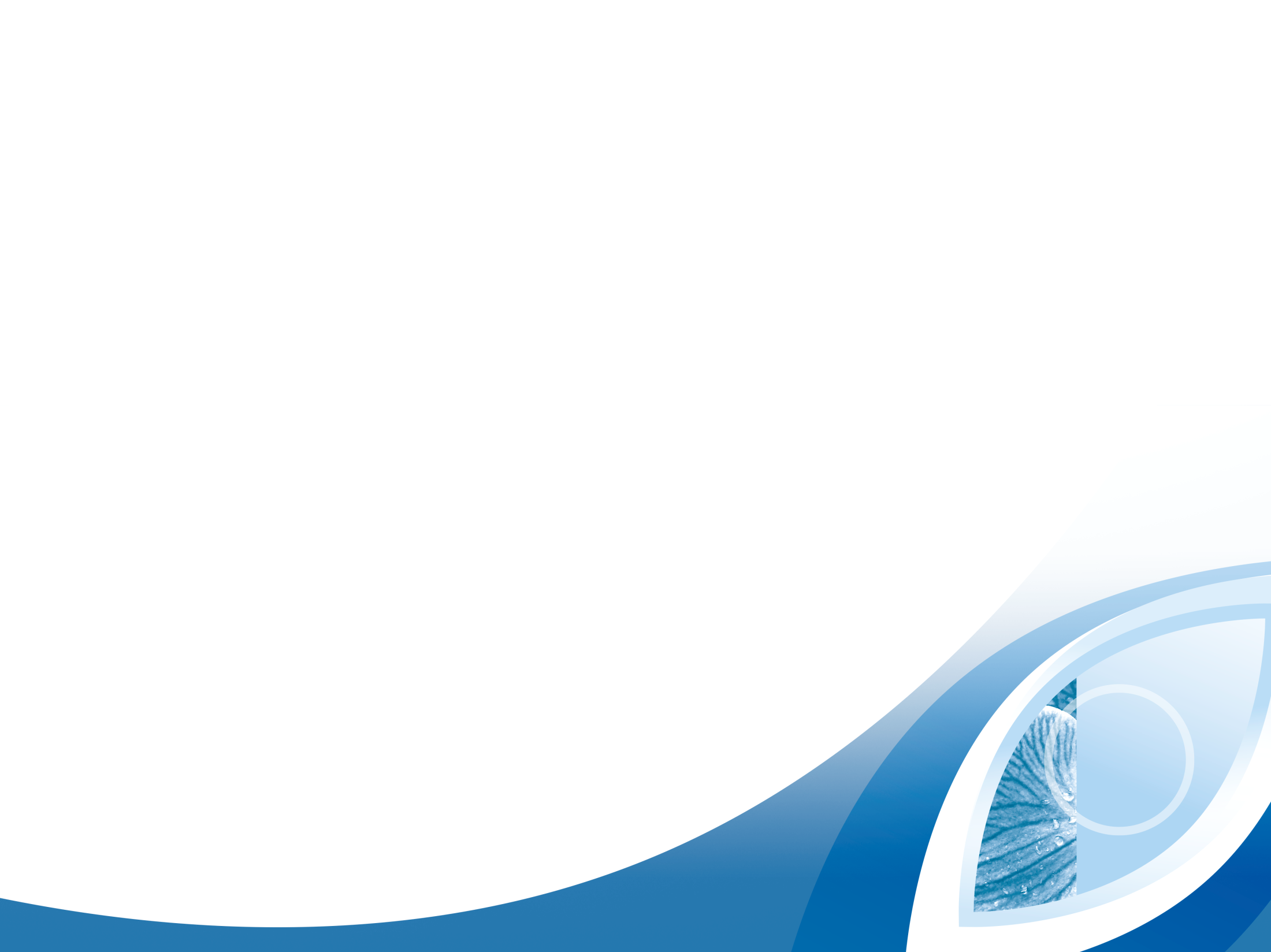 Астаксантин – революционный антиоксидант
Астаксантин – это эндорфин водоросли.

 Астаксантин синтезируется в клетке для защиты ядра во время пиков борьбы с суровыми условиями окружающей среды 

 Клетка входит в состояние покоя и активируются защитные механизмы, которые защищают ДНК ядра водоросли и содержимое клетки от УФ-радиации
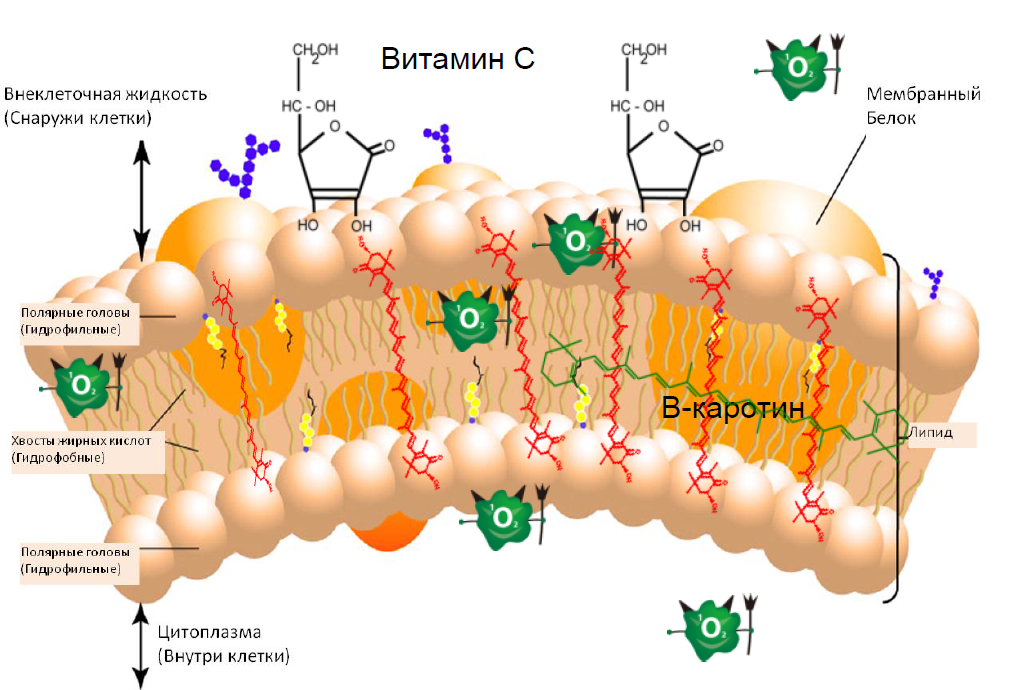 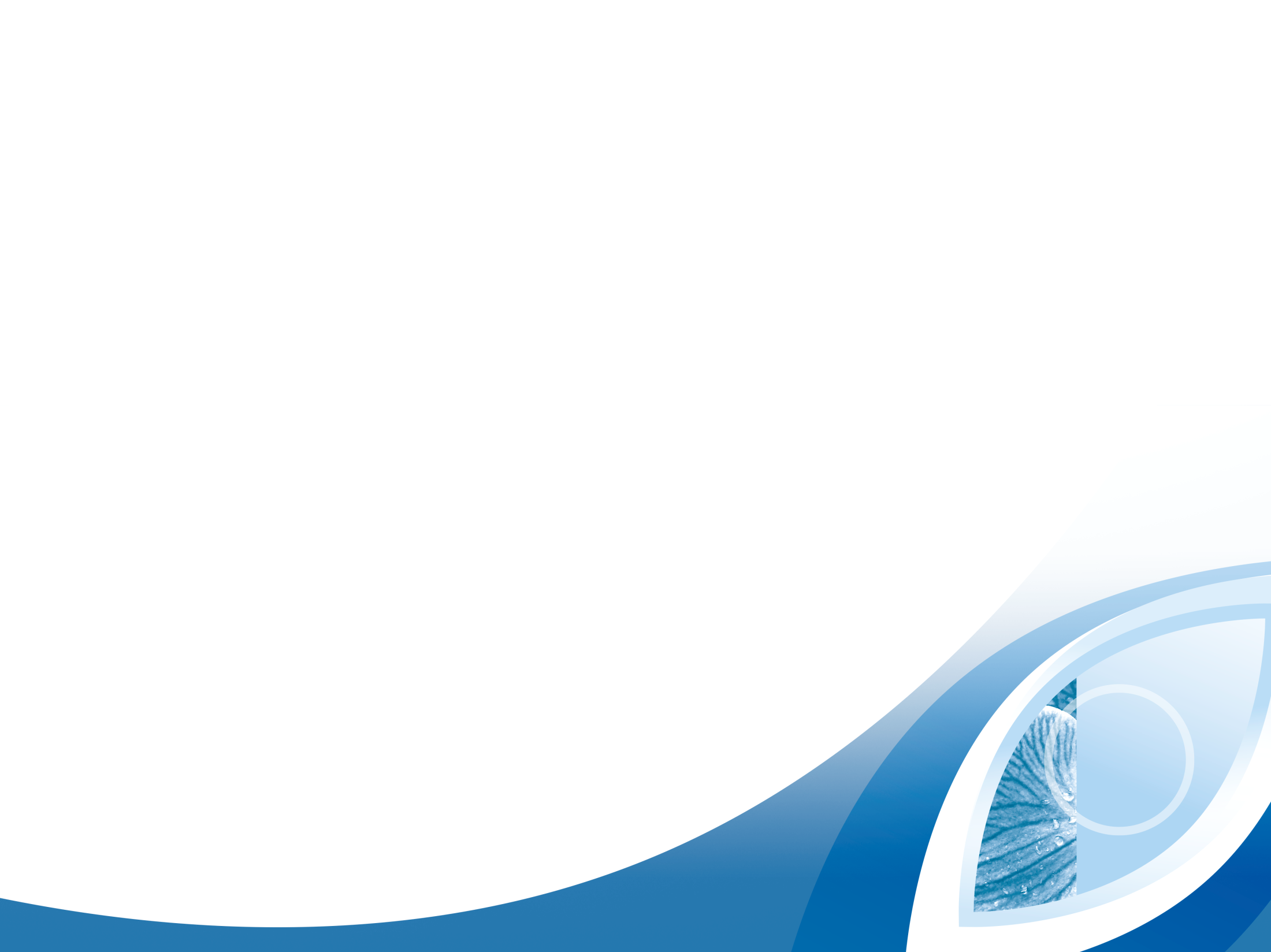 Антиоксидантный механизм астаксантина
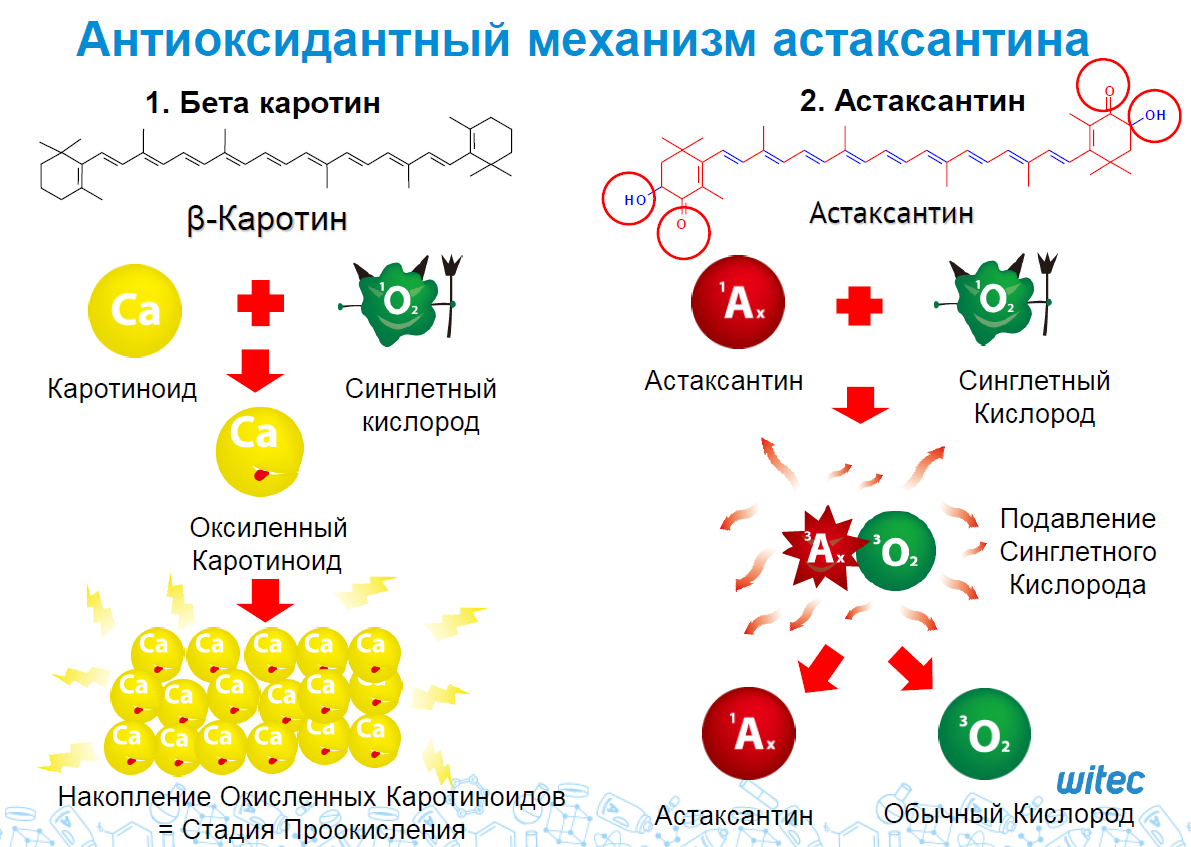 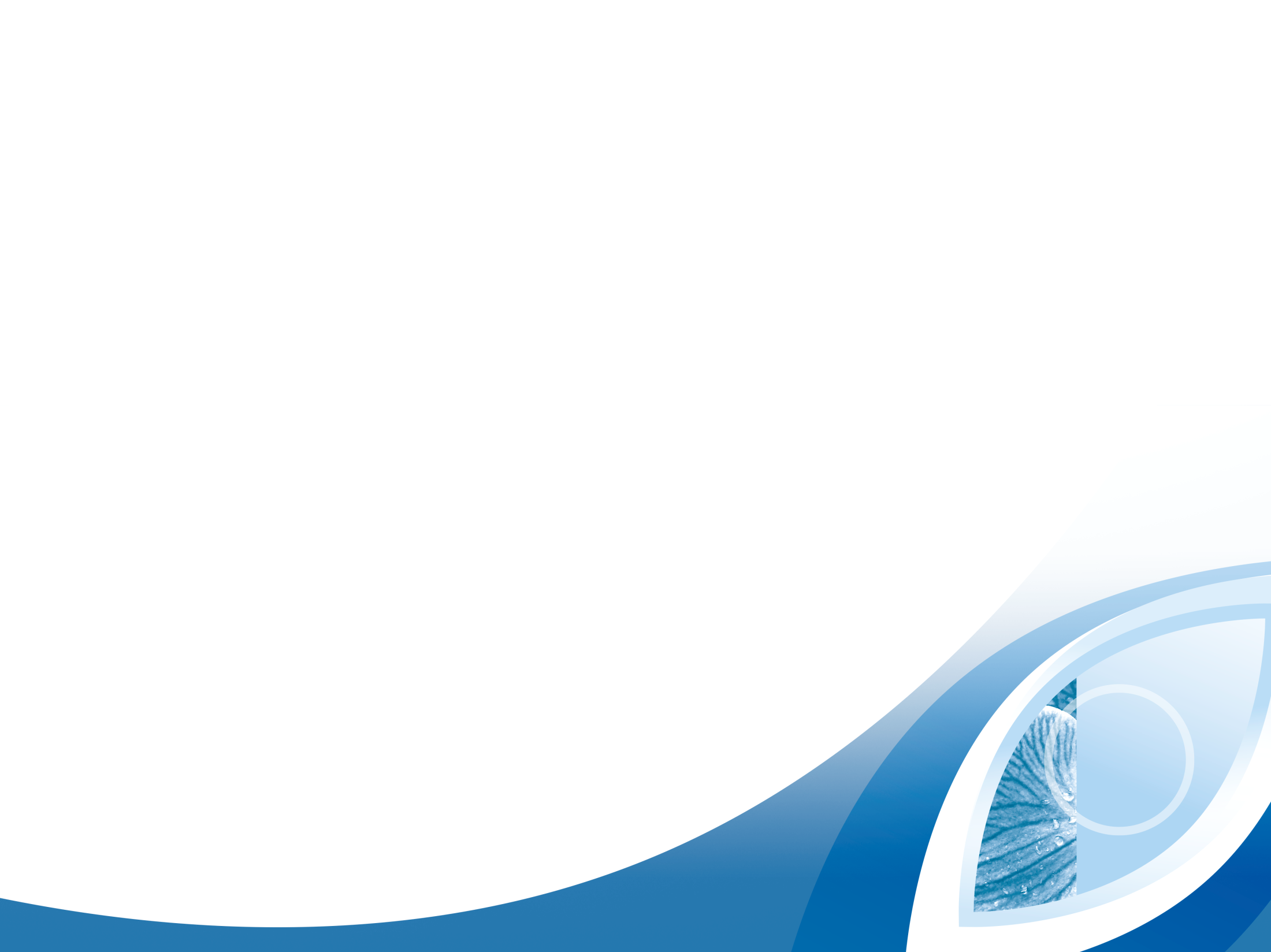 Защита клетки астаксантином
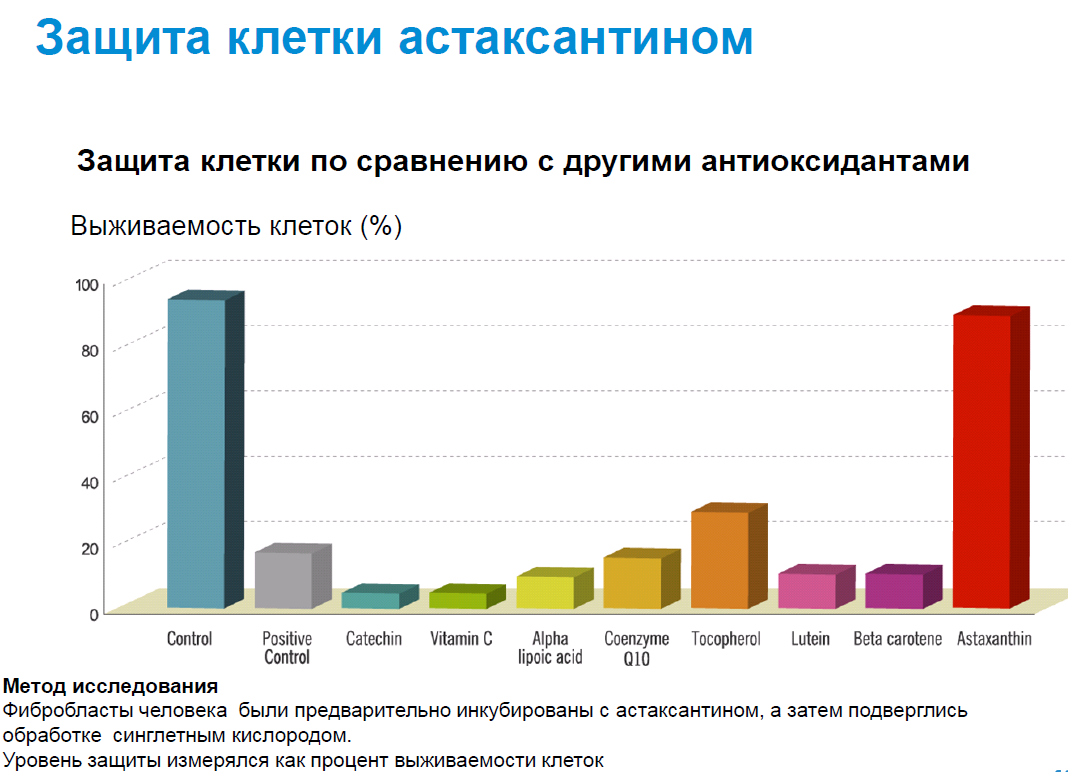 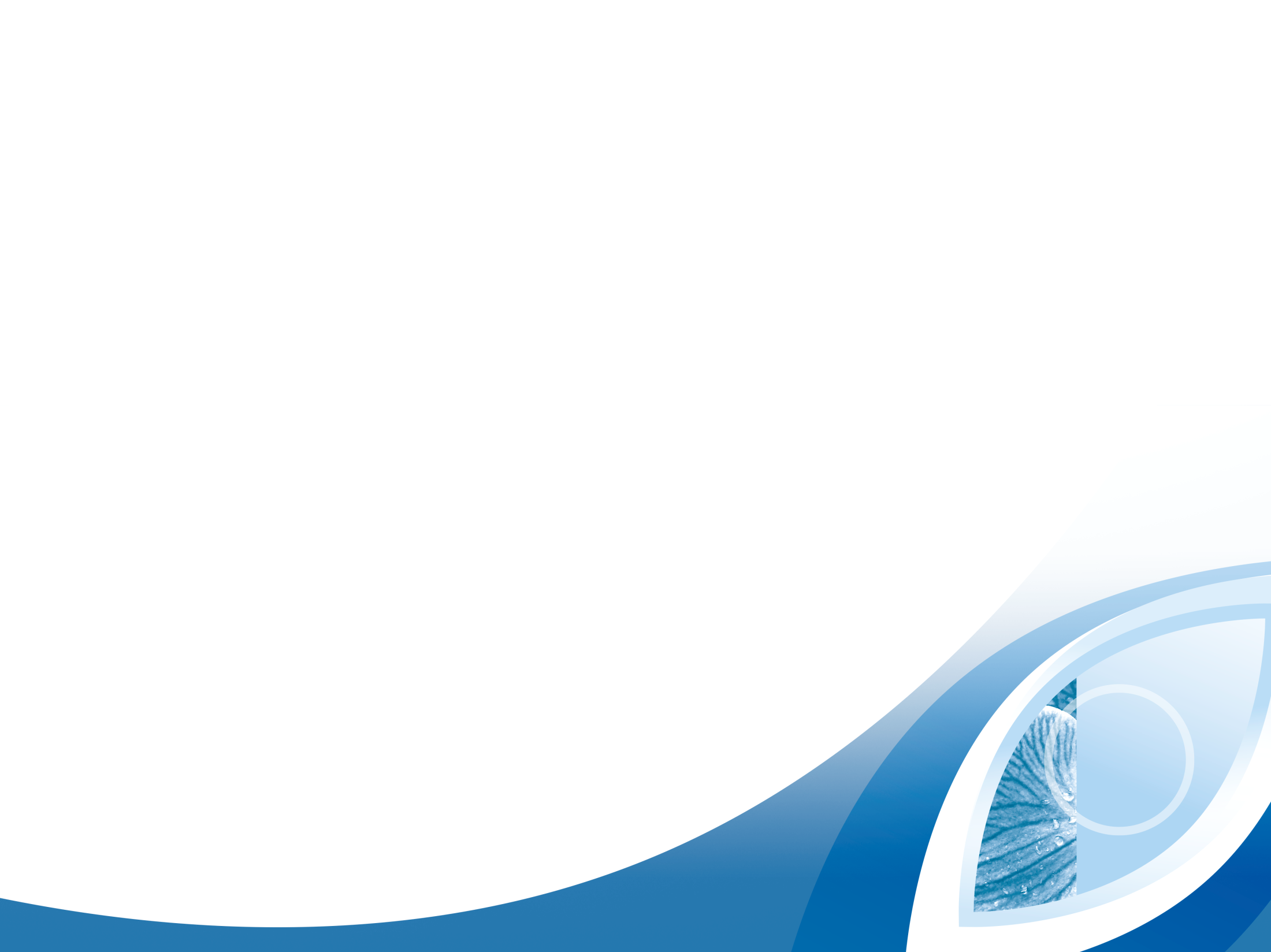 АСТАКСАНТИН
Расслабляет цилиарные мышцы, улучшает кровоток, препятствует воспалению и облегчает усталость глаз.
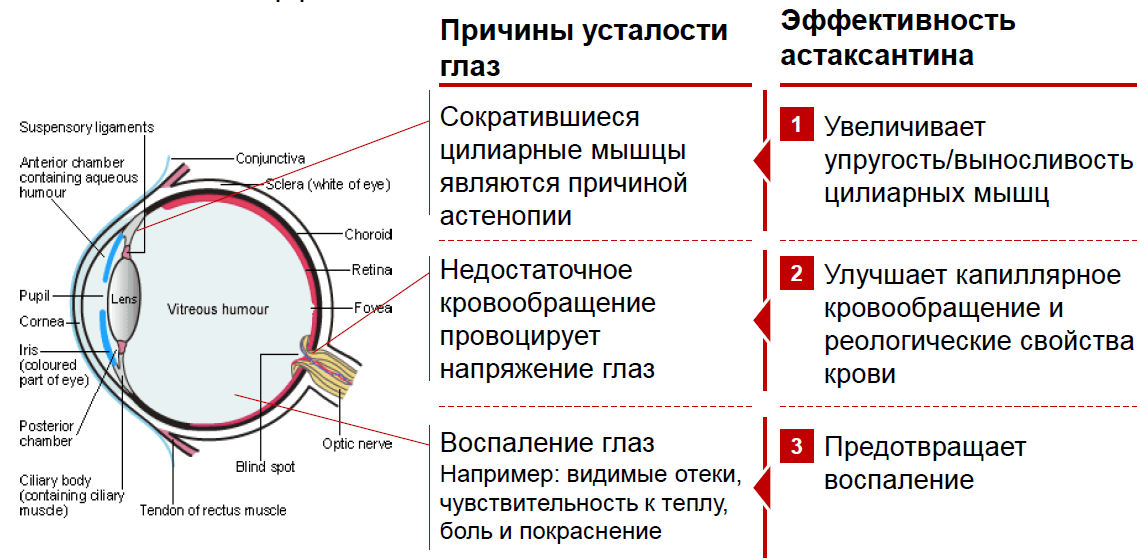 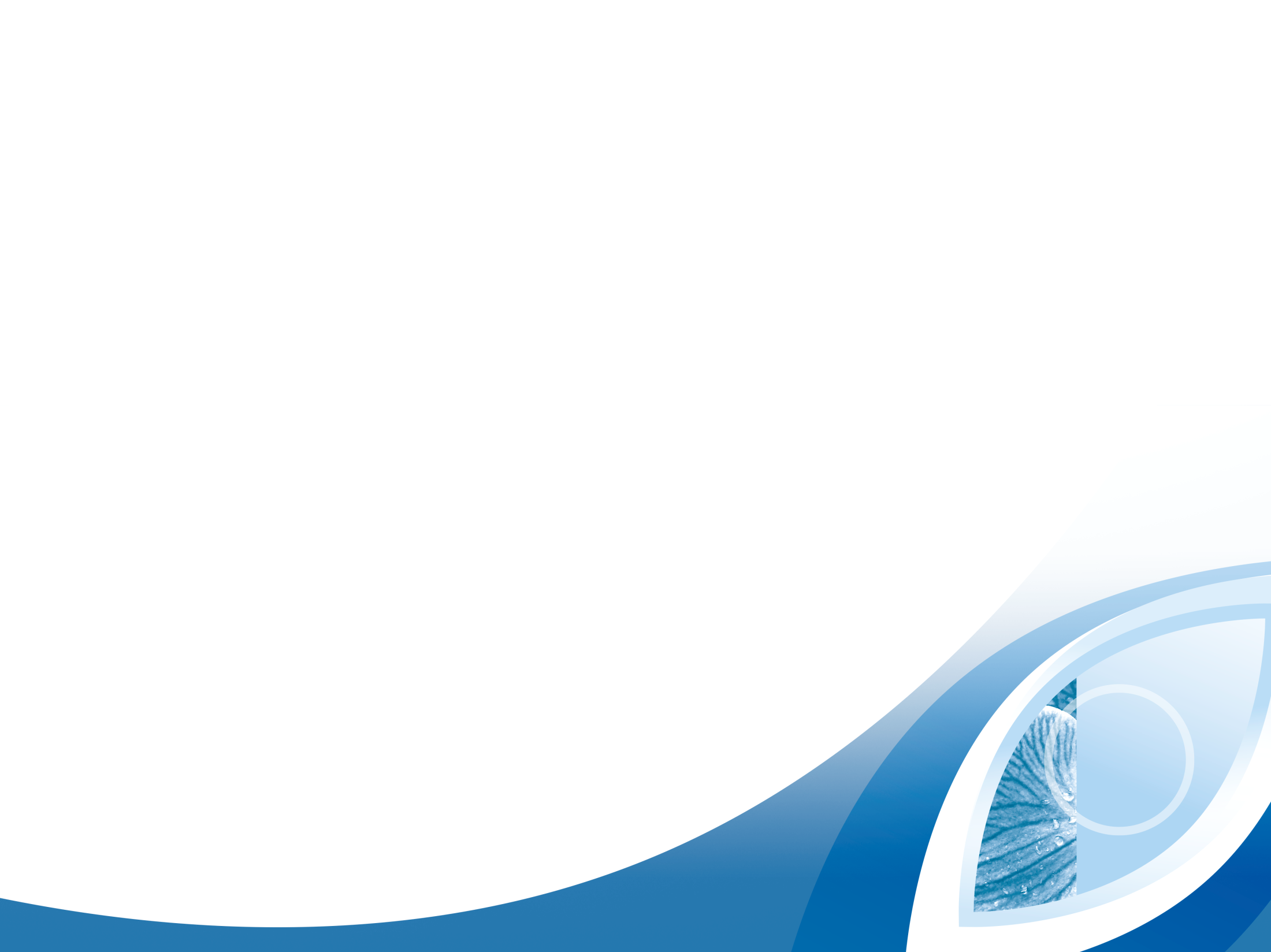 ГЛАЗОРОЛ ИНТЕНСИВ
Астаксантин увеличивает капиллярный кровоток
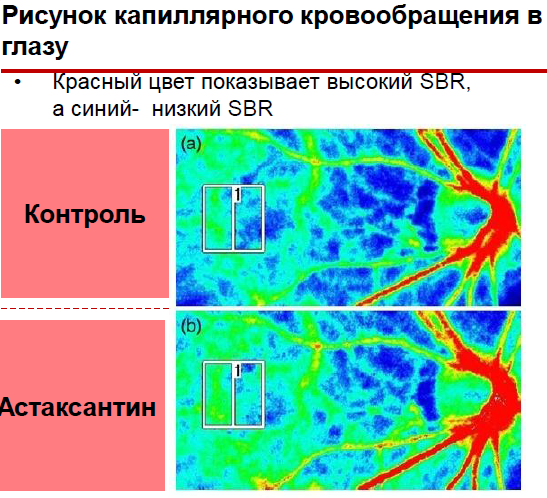 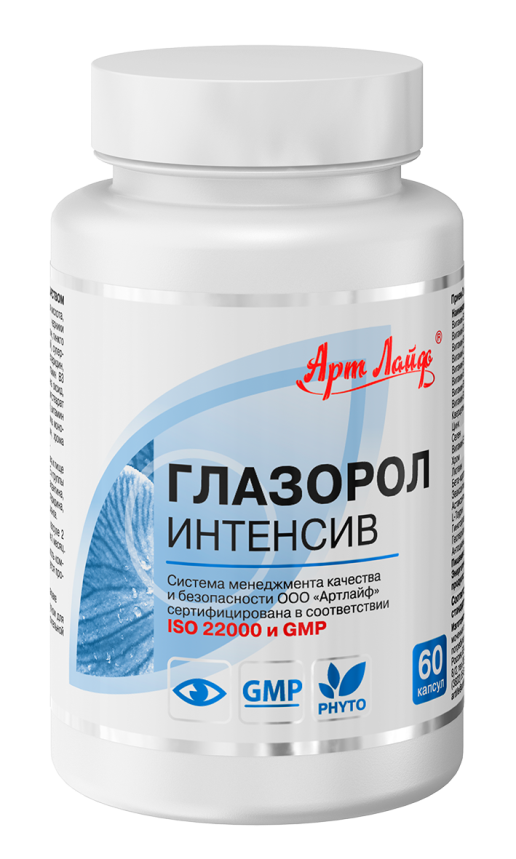 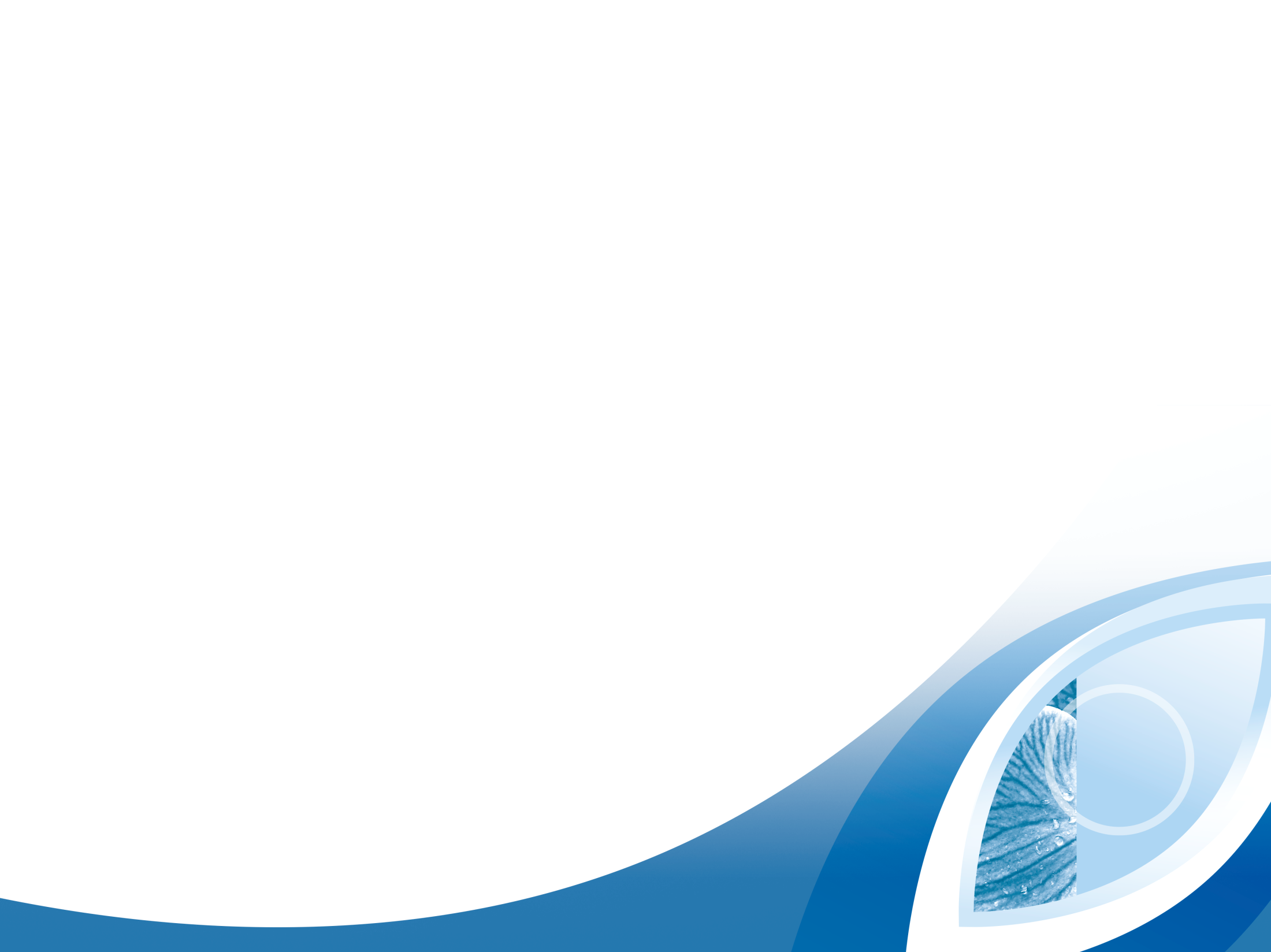 ГЛАЗОРОЛ ИНТЕНСИВ
Эссенциальный комплекс
Токоферола ацетат
Тиамина мононитрат (В1)
Рибофлавин (В2)
Никотиновая кислота (В3)
Кальция пантотенат (В5)
Пиридоксина гидрохлорид (В6)
Фолиевая кислота (В9)
Цианокобаламин (В12)
Аскорбиновая кислота (С)
L-Глутаминовая кислота
L-Глицин
L-Цистеин
L-Глутатион
L- Таурин
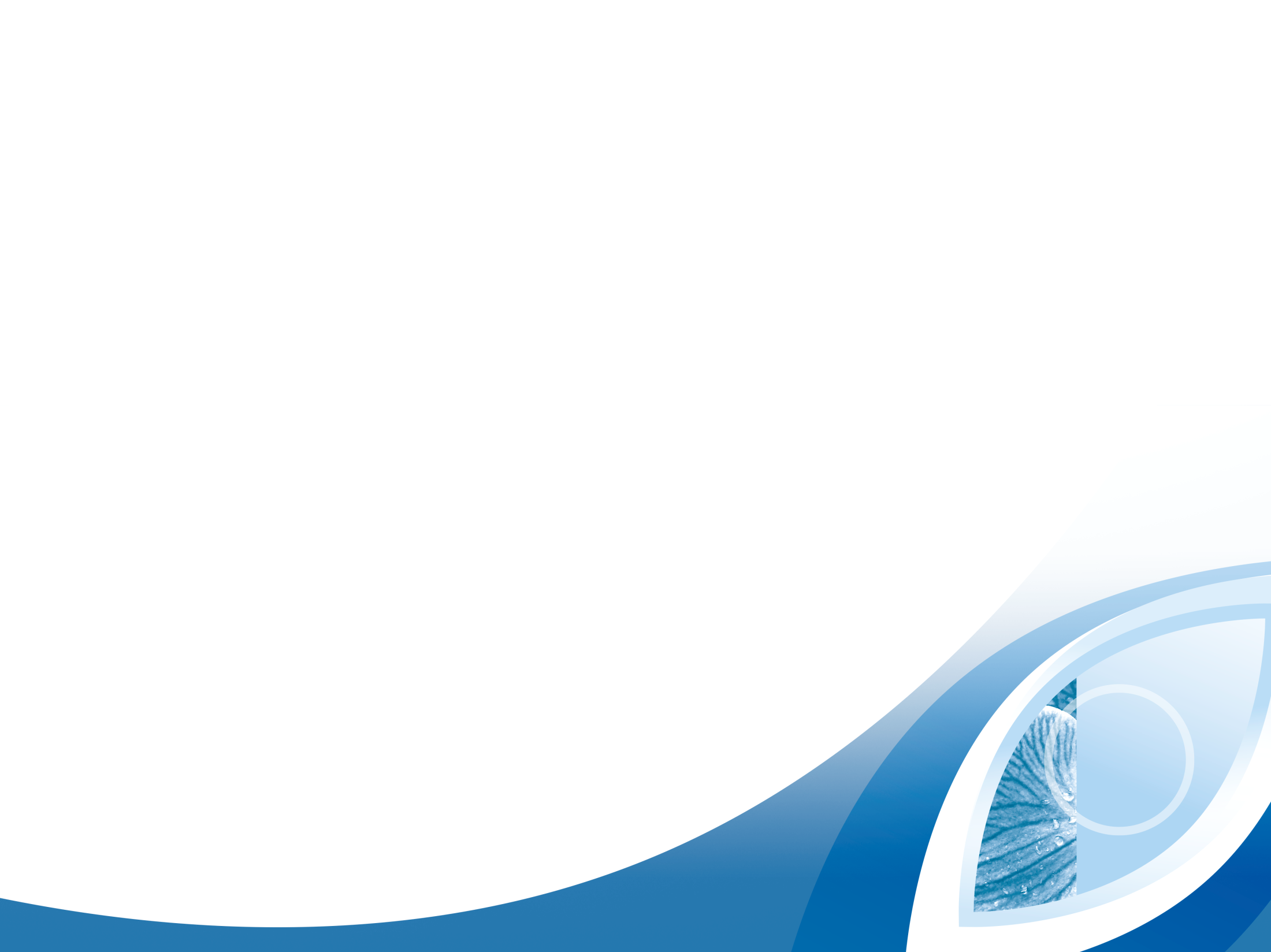 ГЛАЗОРОЛ ИНТЕНСИВ
Минеральный комплекс
Цинк - является модулятором синаптической передачи в сетчатке, а также входит в состав металлопротеаз Недостаток цинка вызывает уменьшение миелинизации нервных волокон, приводя к оптической нейропатии. 

Хром – нормализует обменные и метаболические процессы в сетчатке, предотвращает апаптоз

Селен – противовоспалительное действие, преобразующих световой сигнал в нервный импульс. обладает антиоксидантными свойствами.
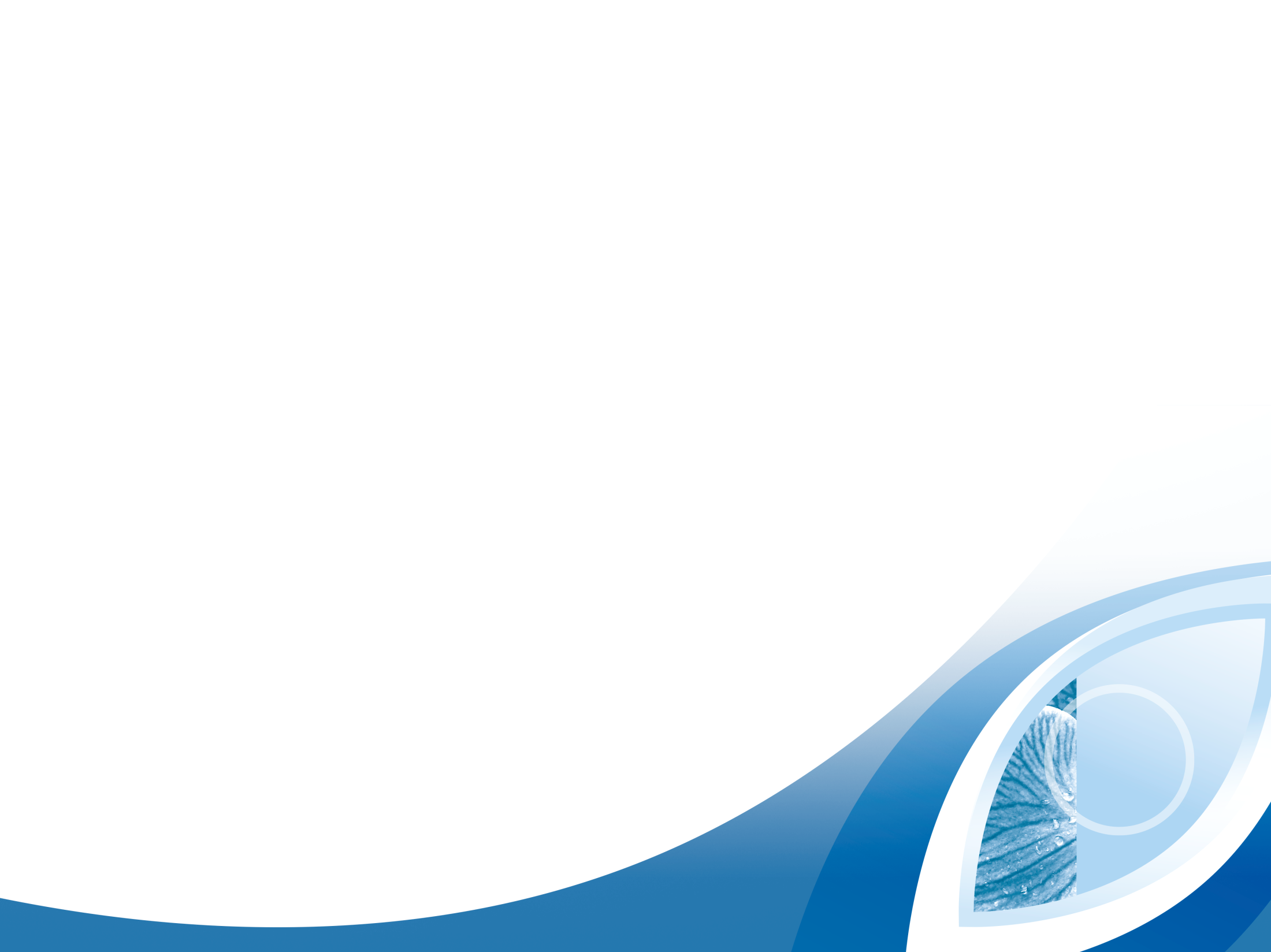 ГЛАЗОРОЛ ИНТЕНСИВ
Компенсирует дефицит витаминов и минералов при повышенных нагрузках на глаза.
Защищает глазную ткань от воздействия свободных радикалов.
Способствует снижению проявлений синдрома зрительного утомления (при чтении, работе на компьютере).
Подходит для использования в составе комплексной терапии заболеваний глаз.
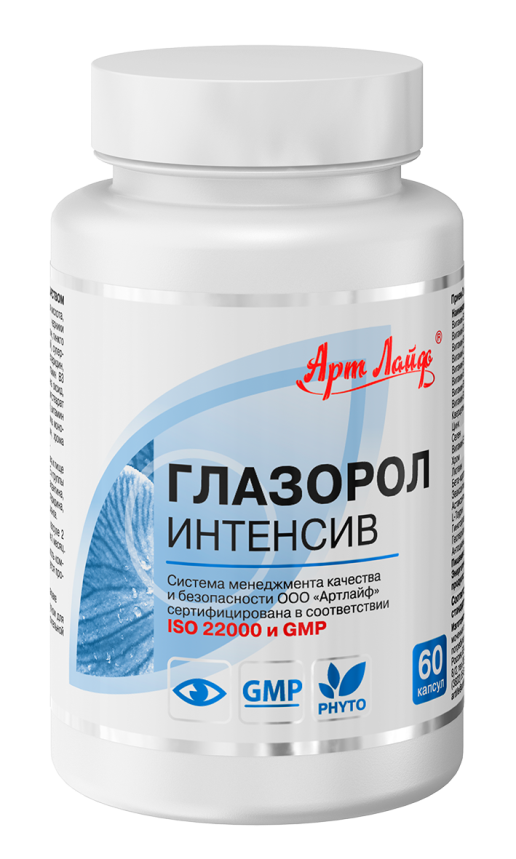 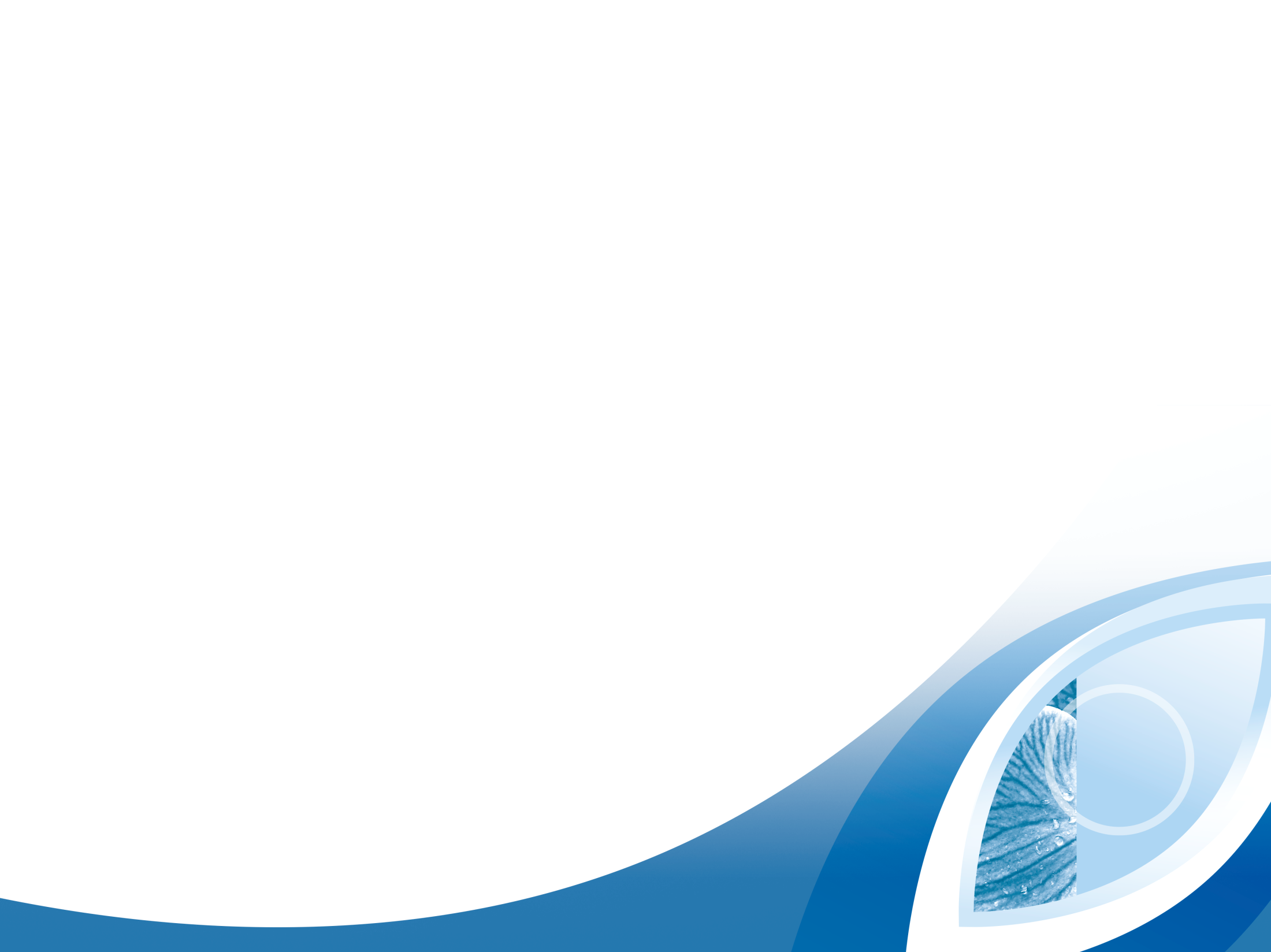 ГЛАЗОРОЛ ИНТЕНСИВ
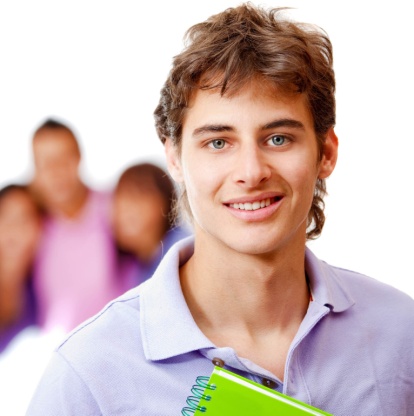 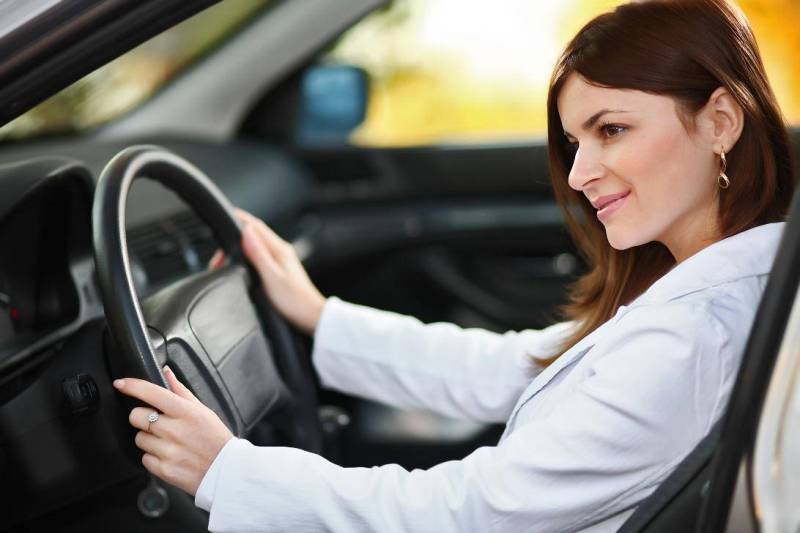 Целевые группы
Офисные работники
Студенты, школьники  
Водители  
Лица пожилого возраста
Лица, часто работающие по ночам
Лица, чей род занятий связан 
	с мелкими деталями
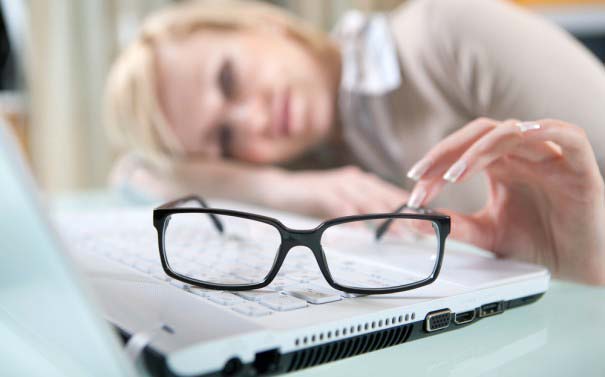 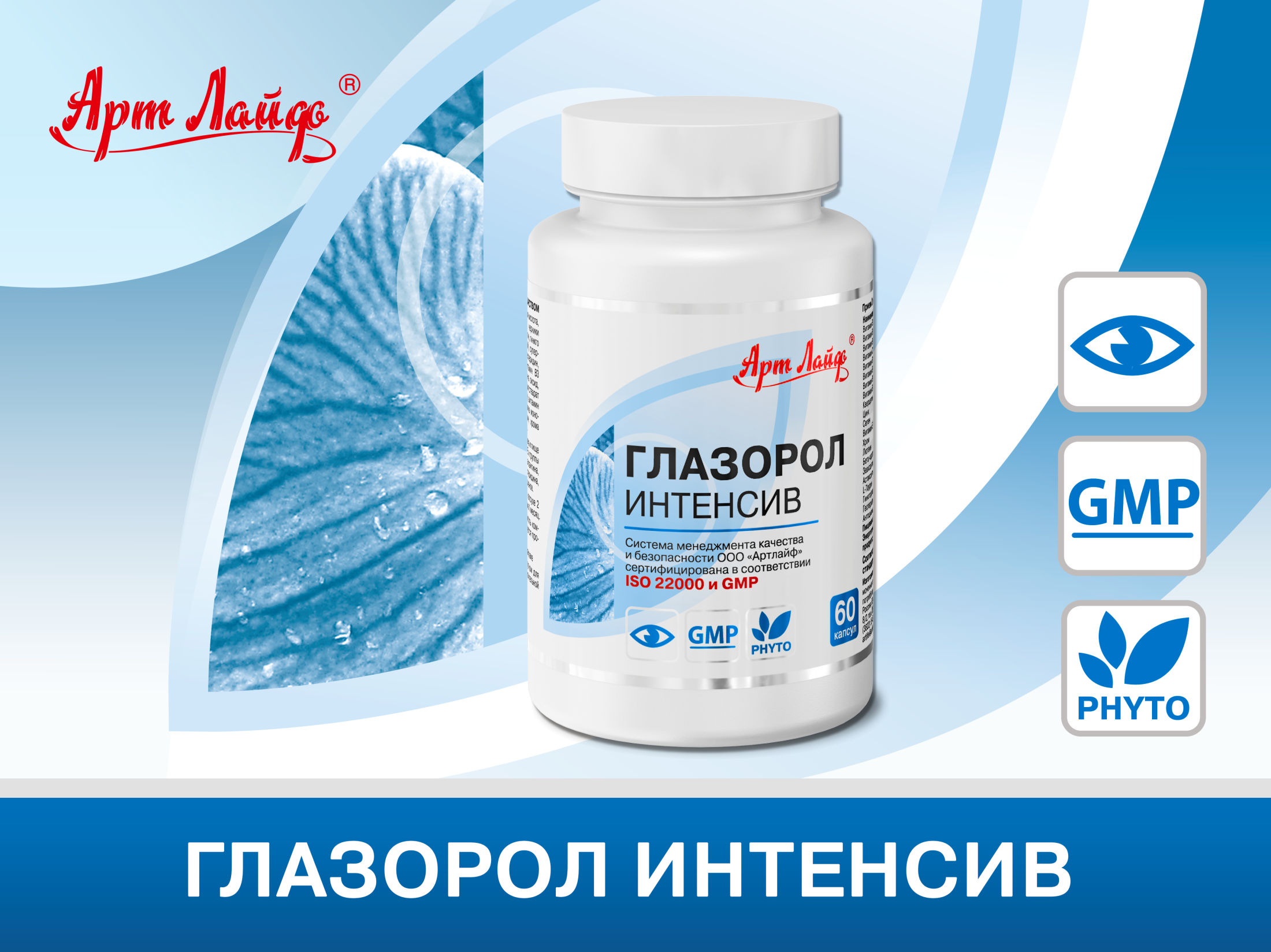